МИНИСТЕРСТВО ОБРАЗОВАНИЯ РМПортфолио
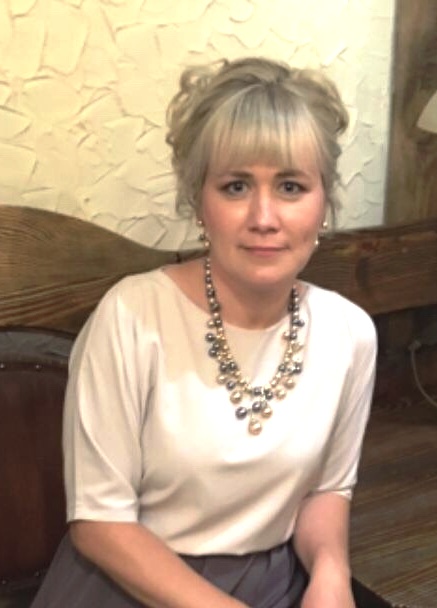 Янгляевой Риммы зыевны
воспитателя мадоу
«центр развития ребенка – детский сад № 46»

Дата рождения:. 20.05.1984г.
Профессиональное образование: Высшее,
 ФГБОУ ВО «Мордовский государственный педагогический институт имени М.Е. Евсевьева» , 2008 г. 
Квалификация по диплому: Учитель начальных классов.
Специальность: «Педагогика и методика начального образования»
Диплом: ВГС №1156355
Стаж педагогической работы: 16 лет.
Общий трудовой стаж : 18 лет.
НАЛИЧИЕ КВАЛИФИКАЦИОННОЙ КАТЕГОРИИ: высшая квалификационная категория
ДАТА ПОСЛЕДНЕЙ АТТЕСТАЦИИ: 16.12.15 г.
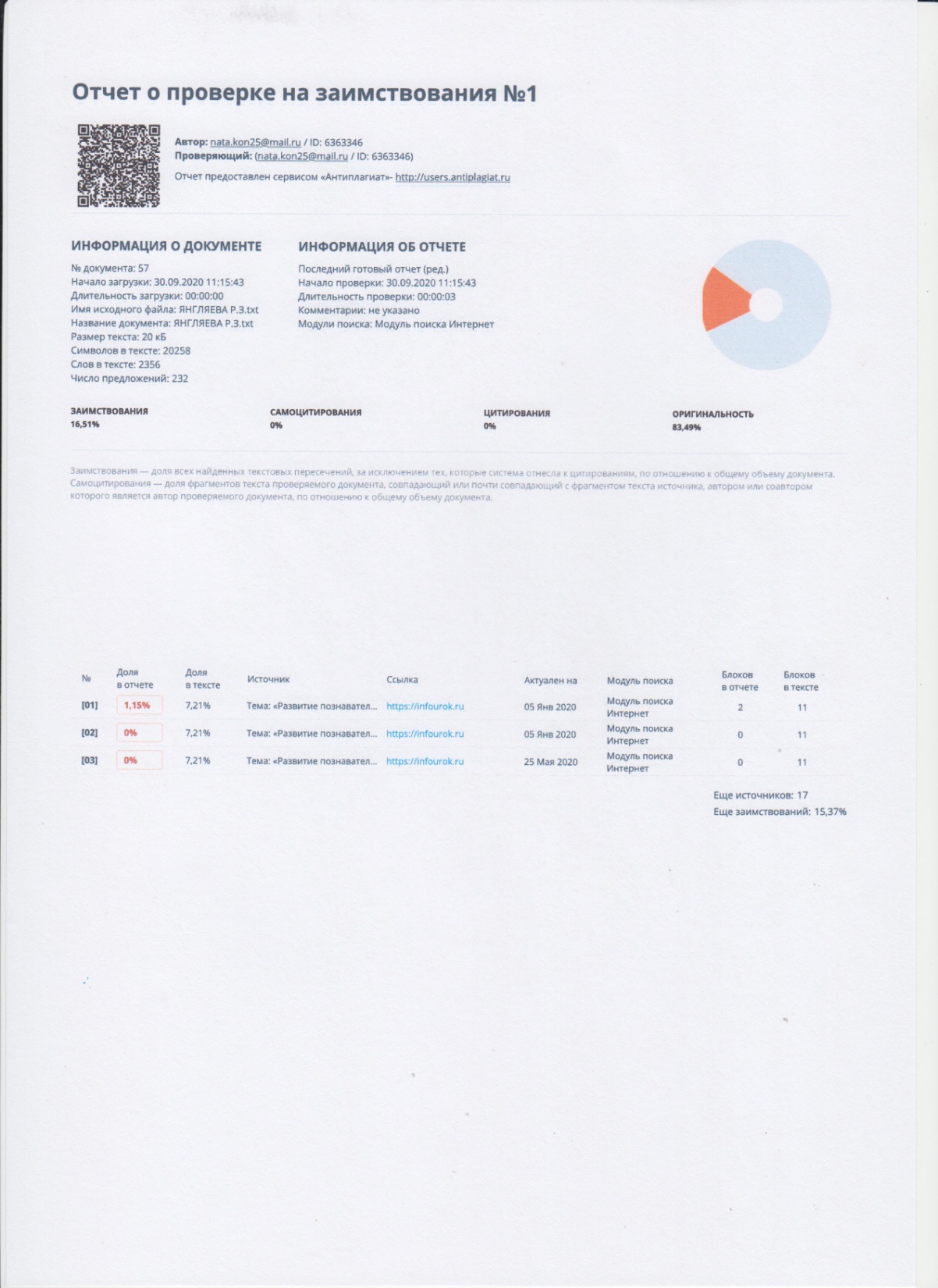 1. УЧАСТИЕ В ИННОВАЦИОННОЙ (ЭКСПЕРИМЕНТАЛЬНОЙ ДЕЯТЕЛЬНОСТИ)
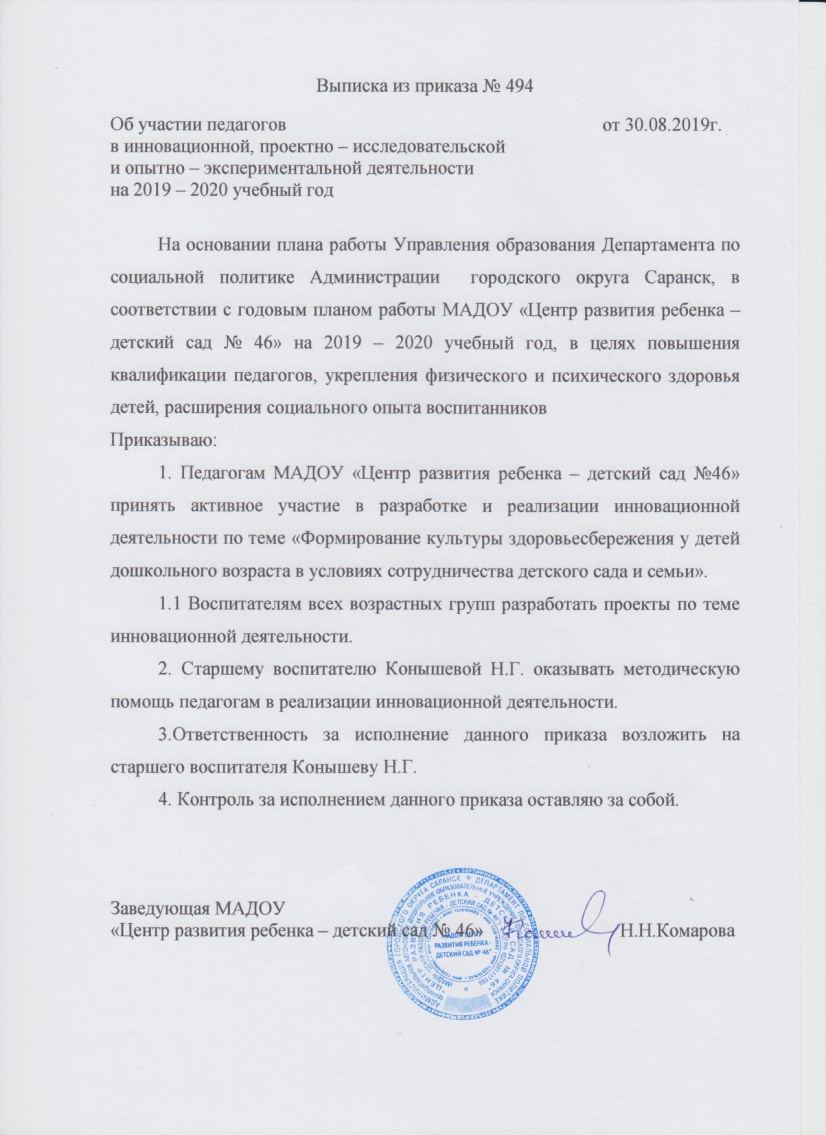 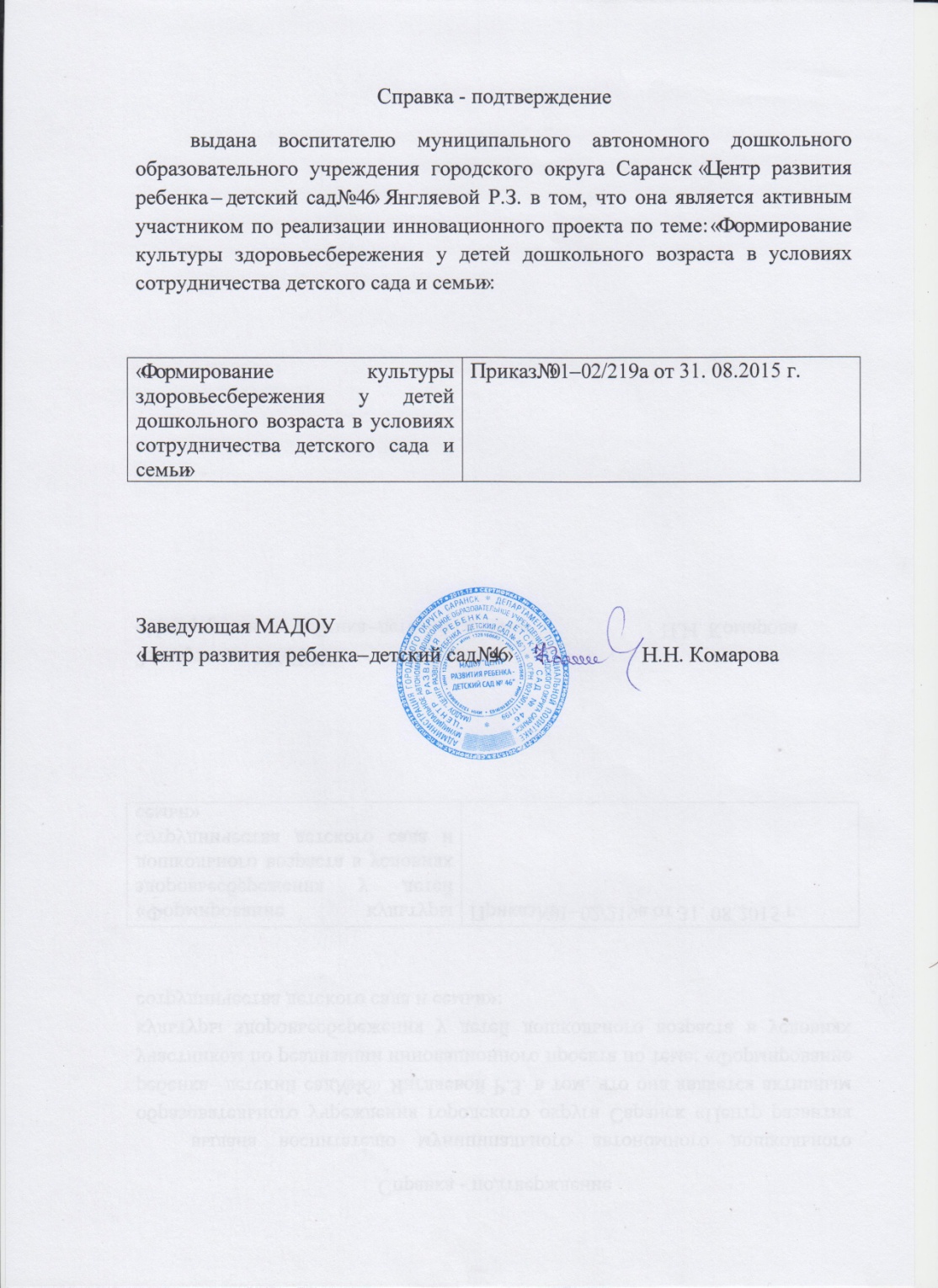 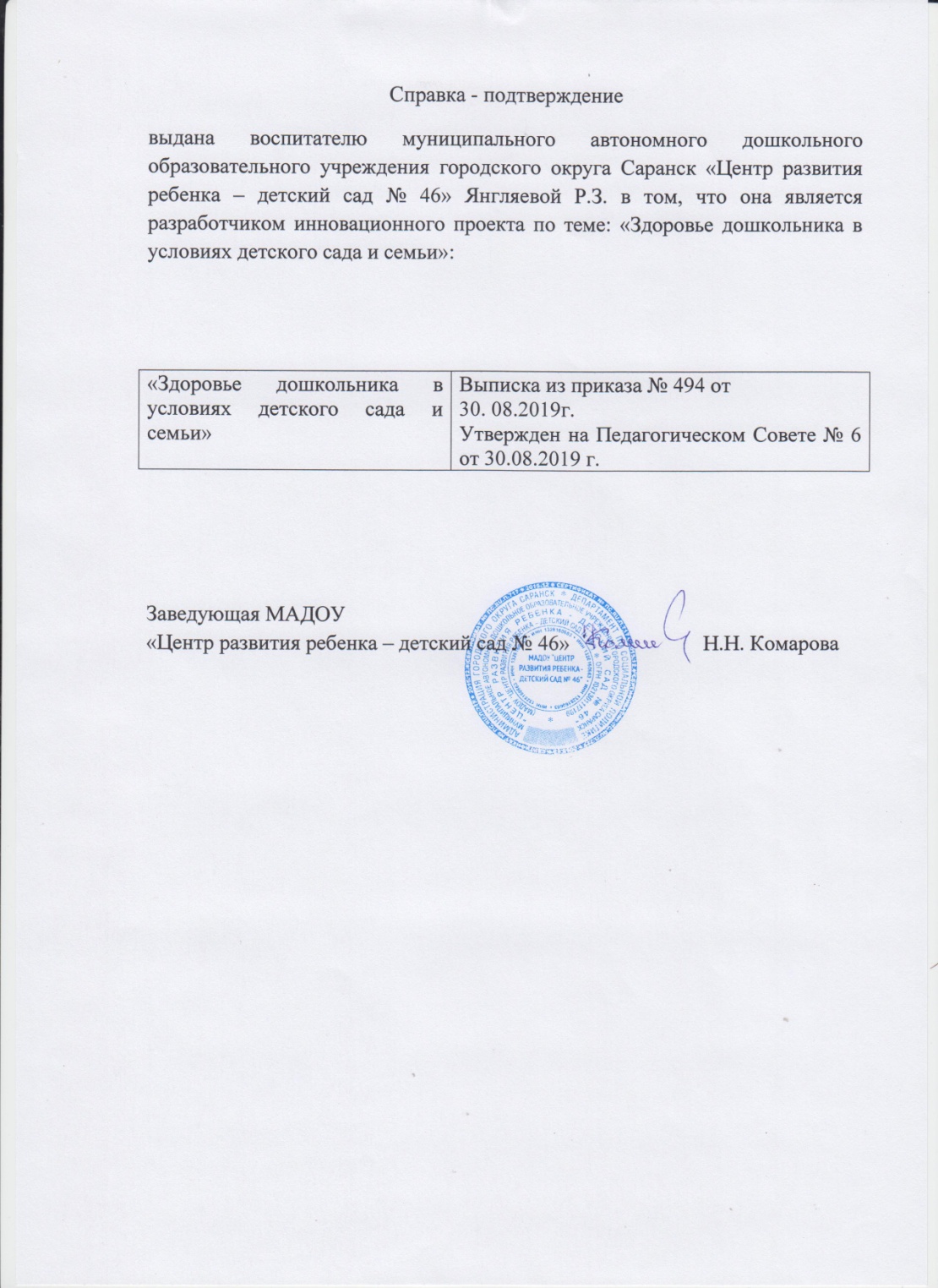 https://ds46sar.schoolrm.ru/sveden/employees/11164/185914/
2. Наставничество
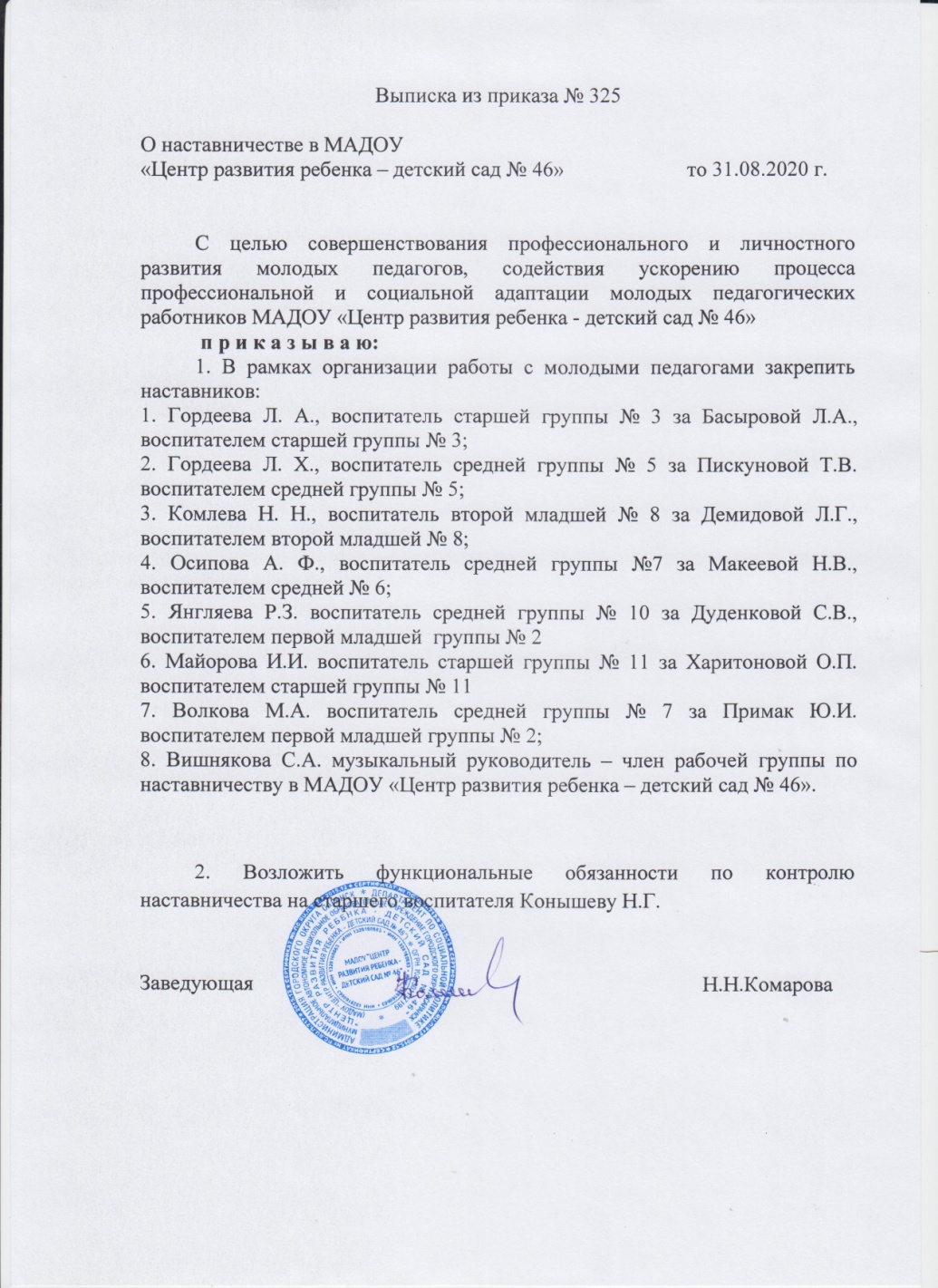 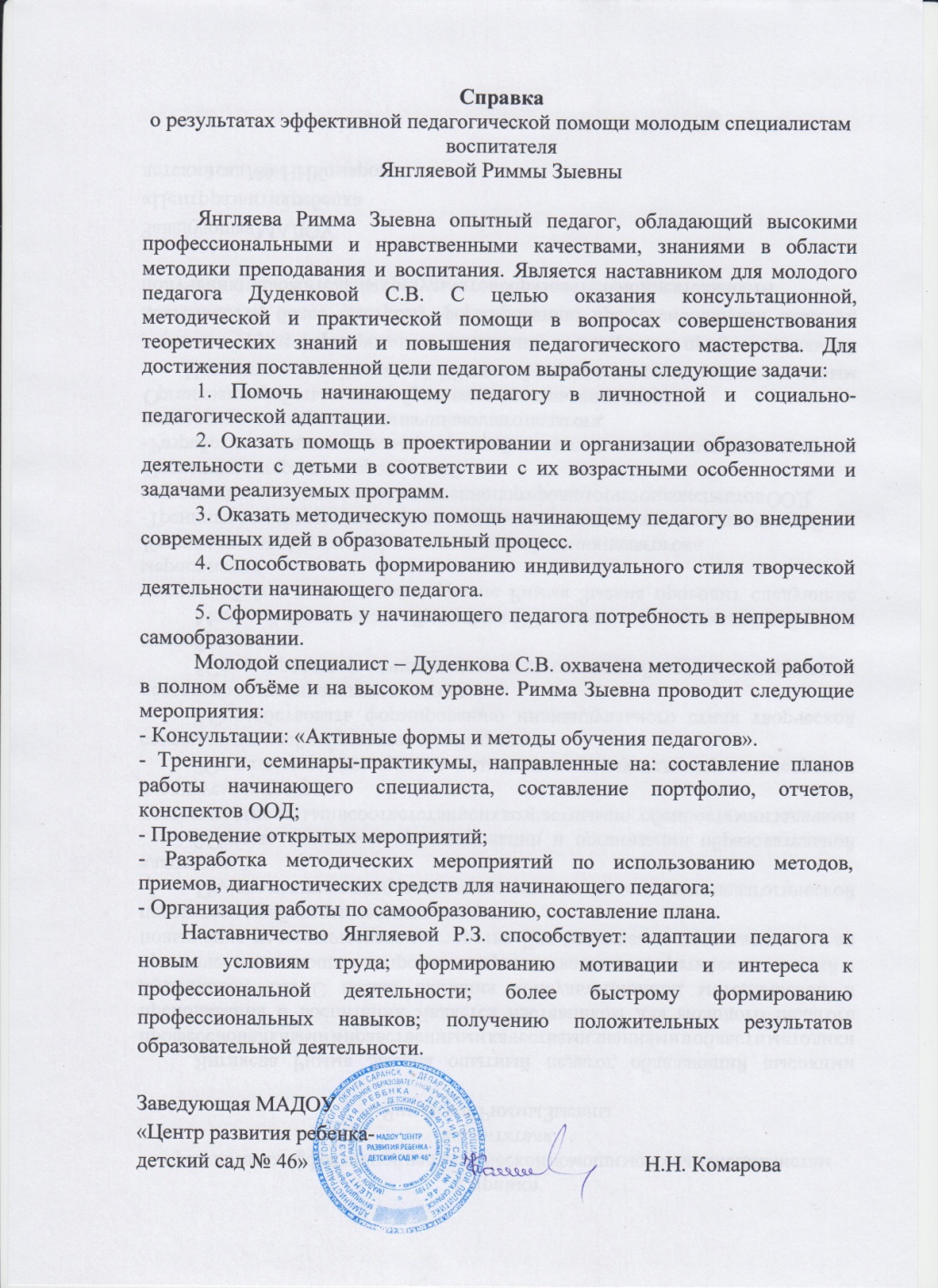 3. Наличие публикаций
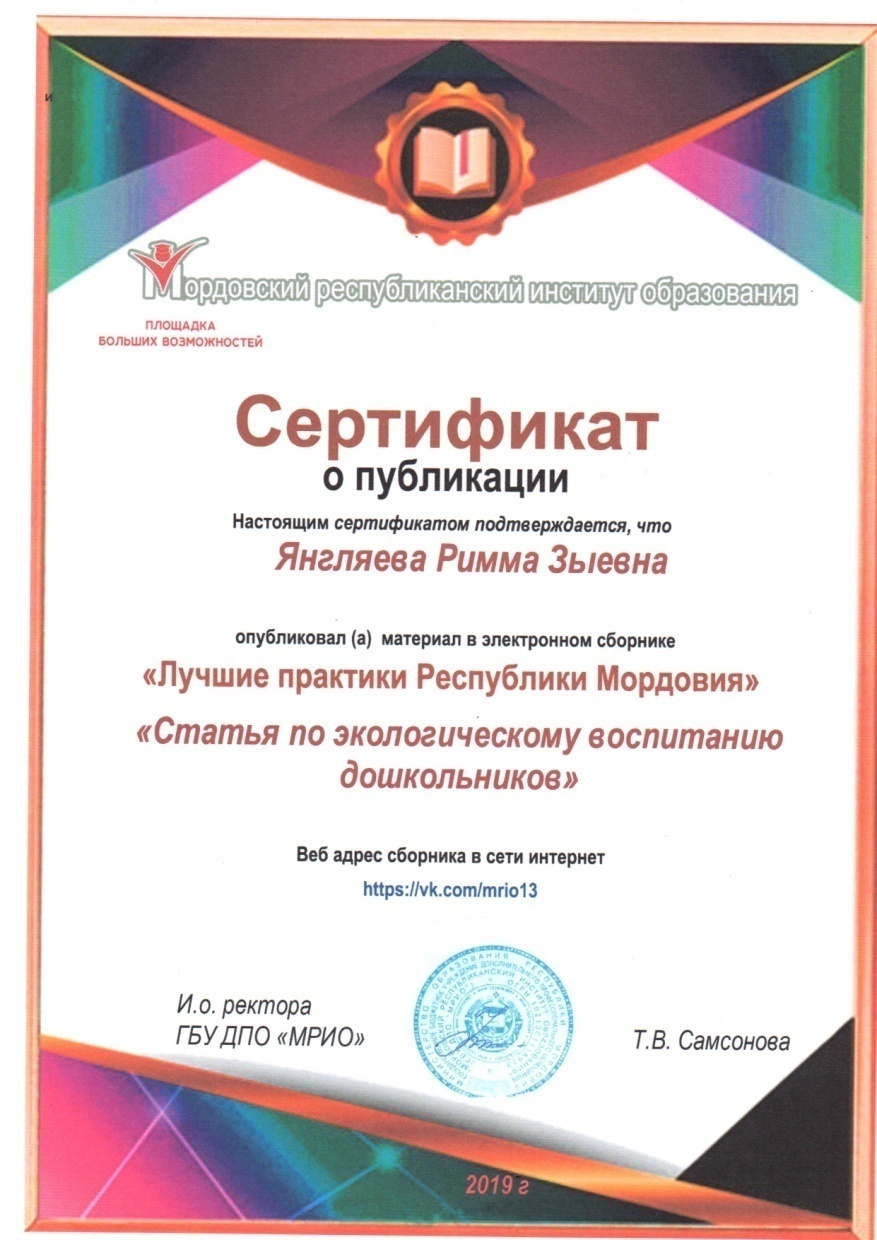 4. Результаты участия воспитанников  в :
конкурсах;
выставках;
турнирах;
соревнованиях;
акциях;
фестивалях.


Российский уровень – 1
Муниципальный уровень - 2
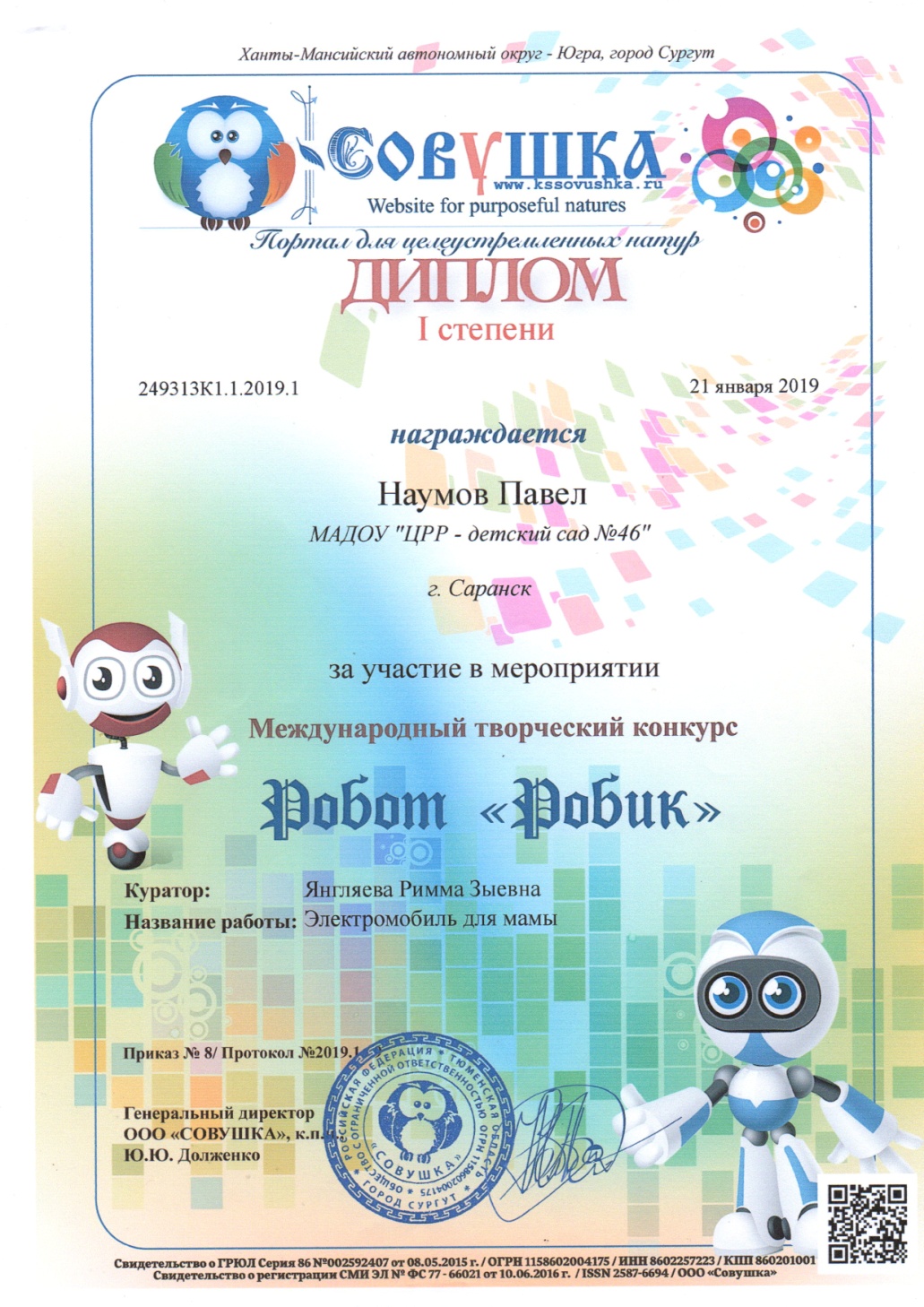 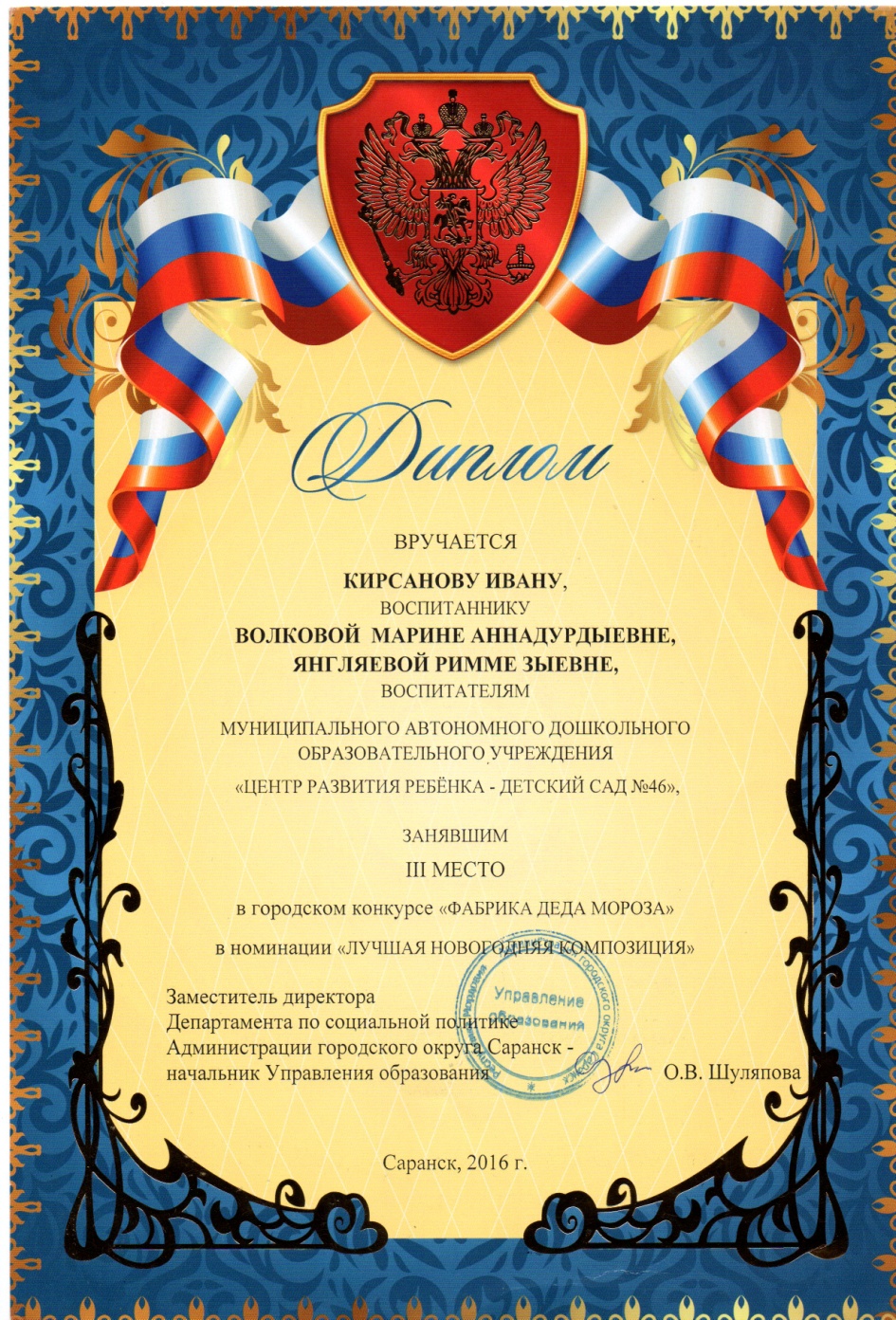 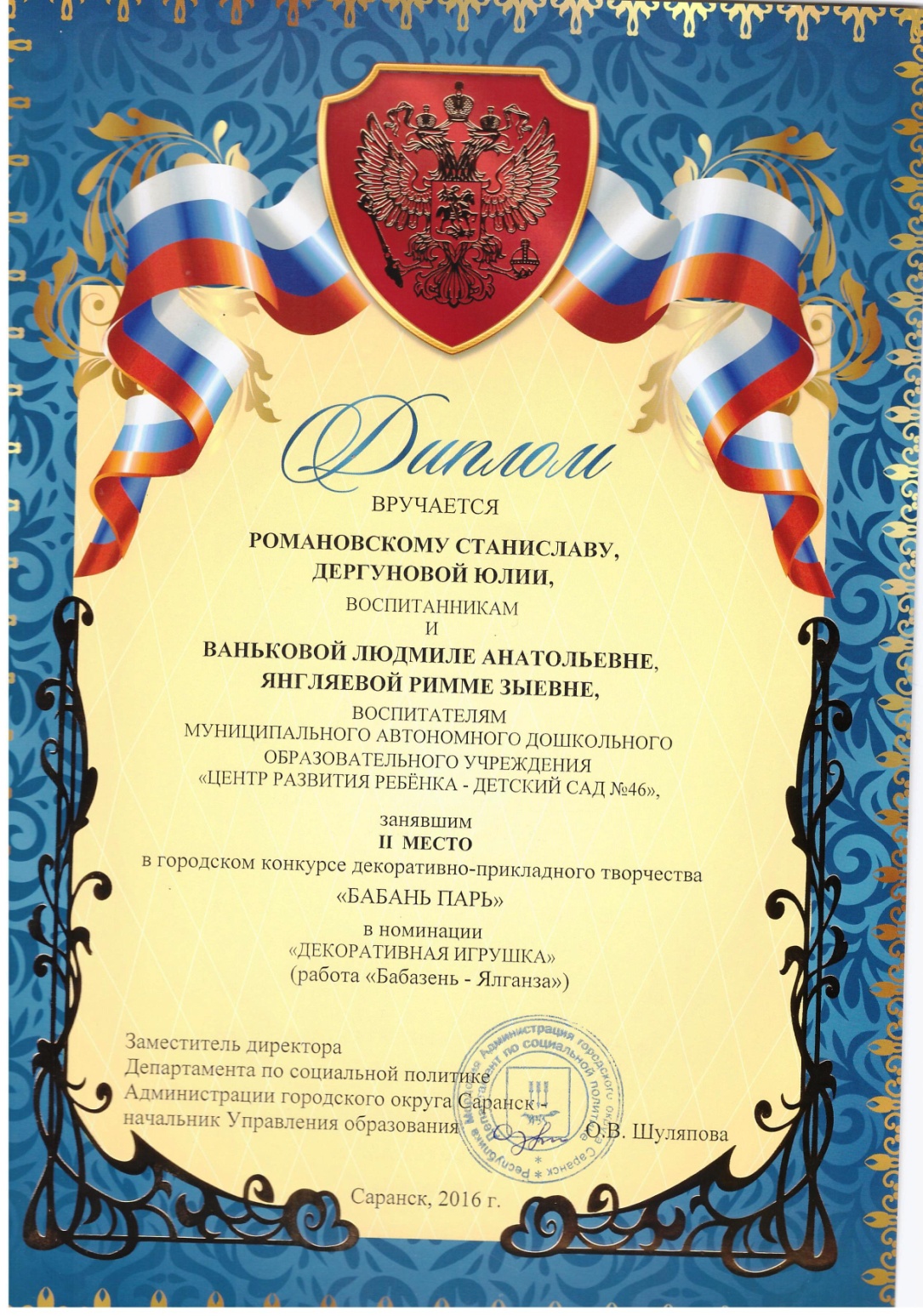 5.  Наличие авторских программ, методических пособий
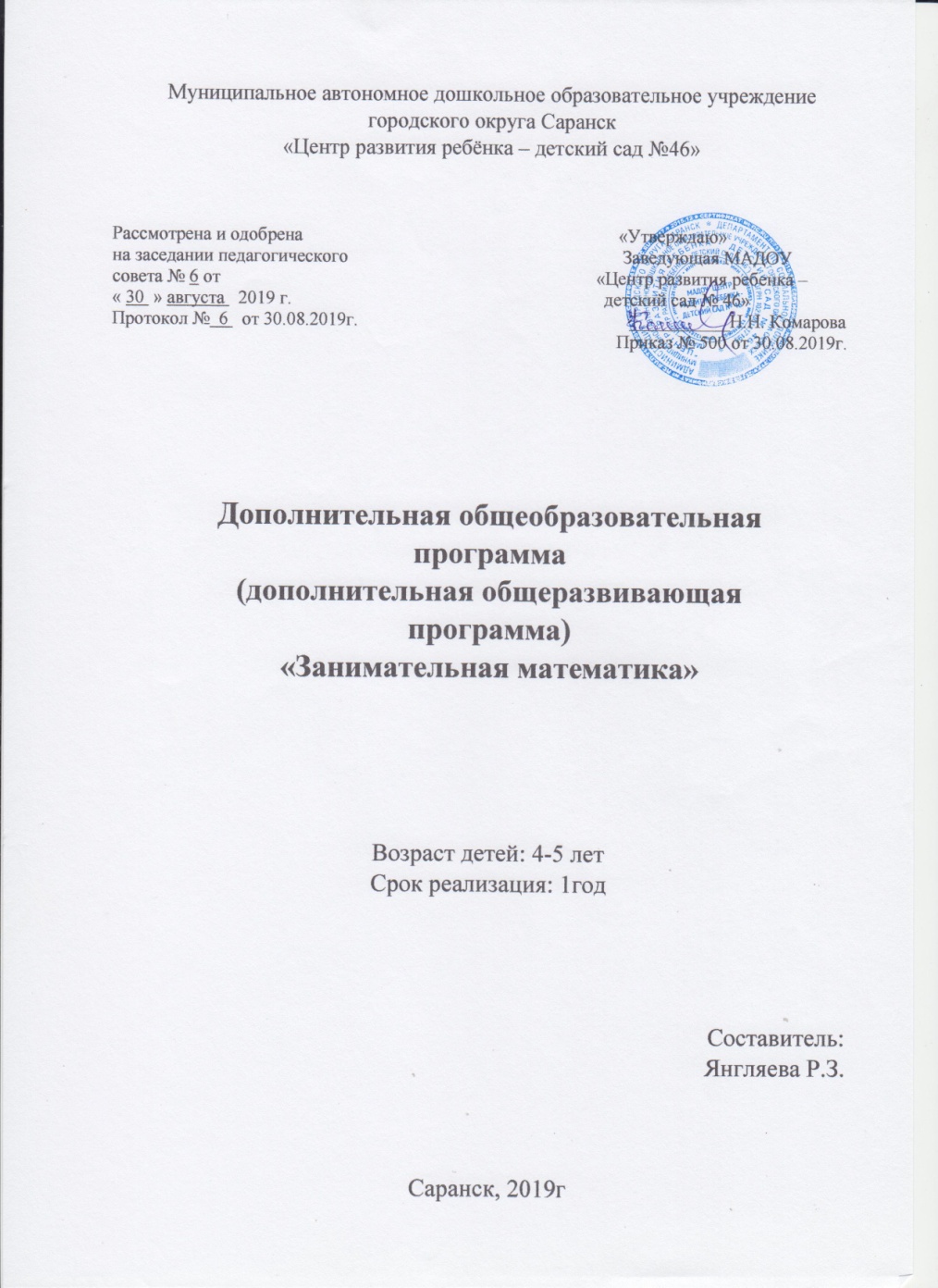 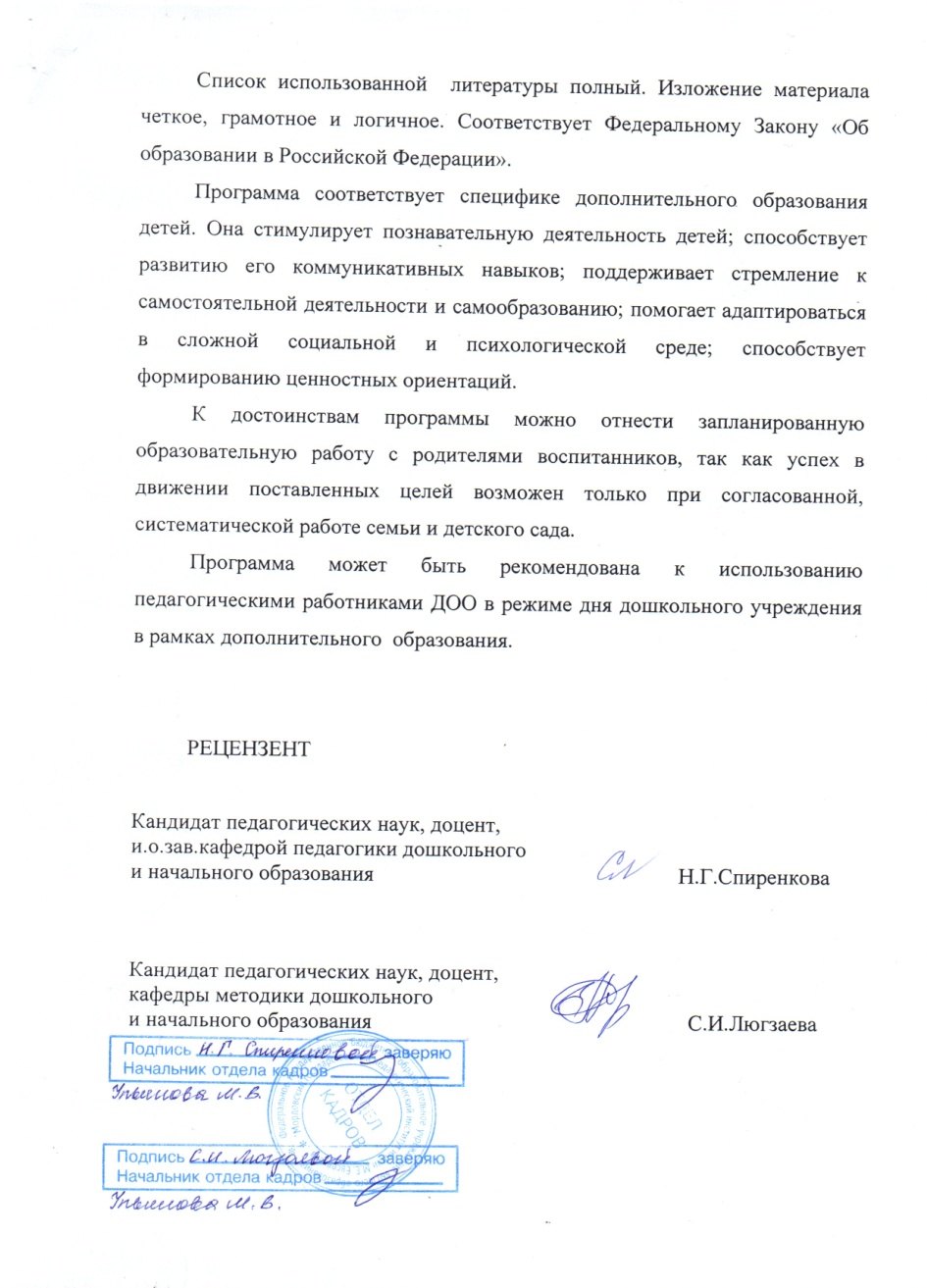 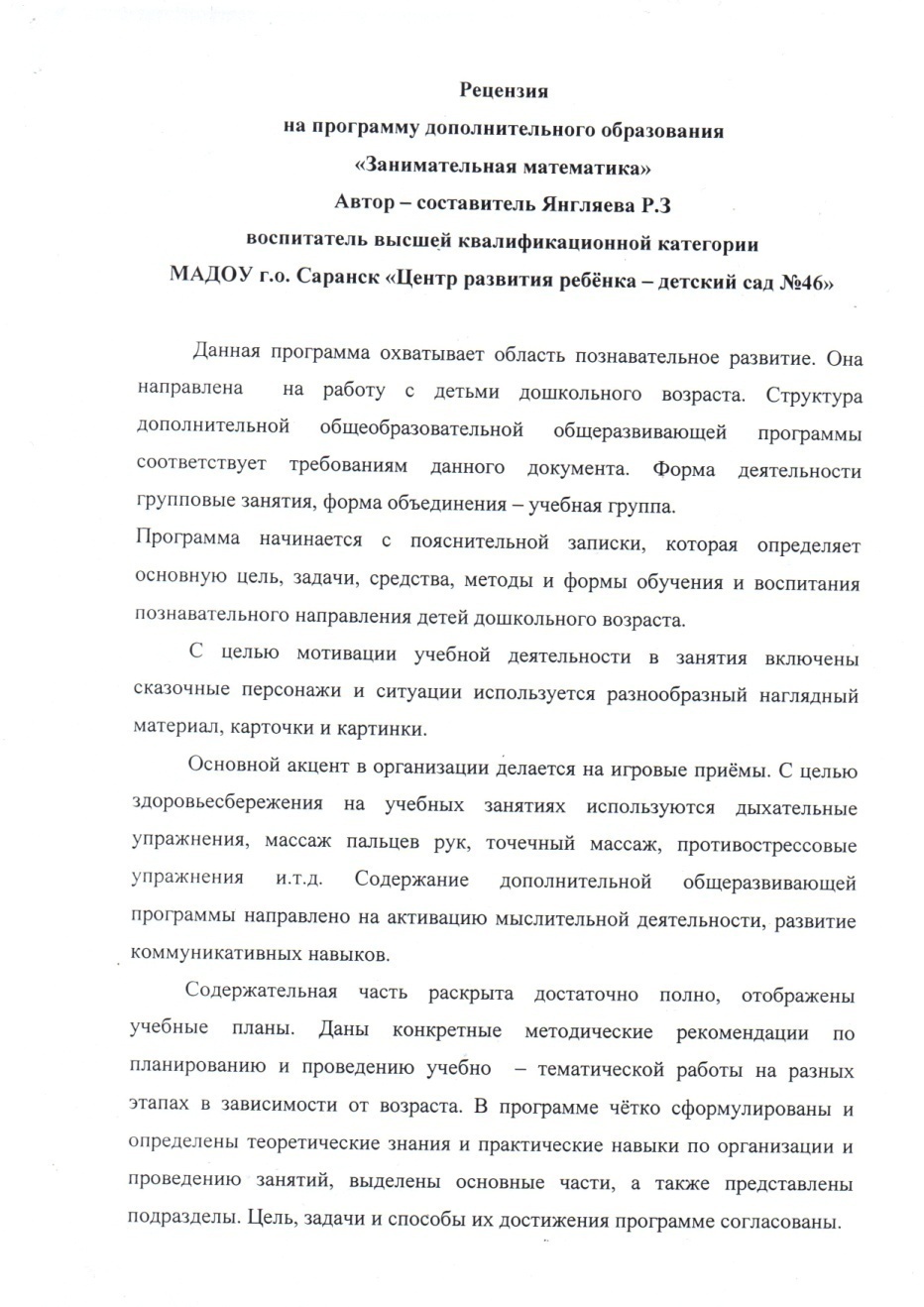 6.  Выступления на заседаниях методических советов, научно-практических конференциях, педагогических чтениях, семинарах, форумах, радиопередачах (очно).
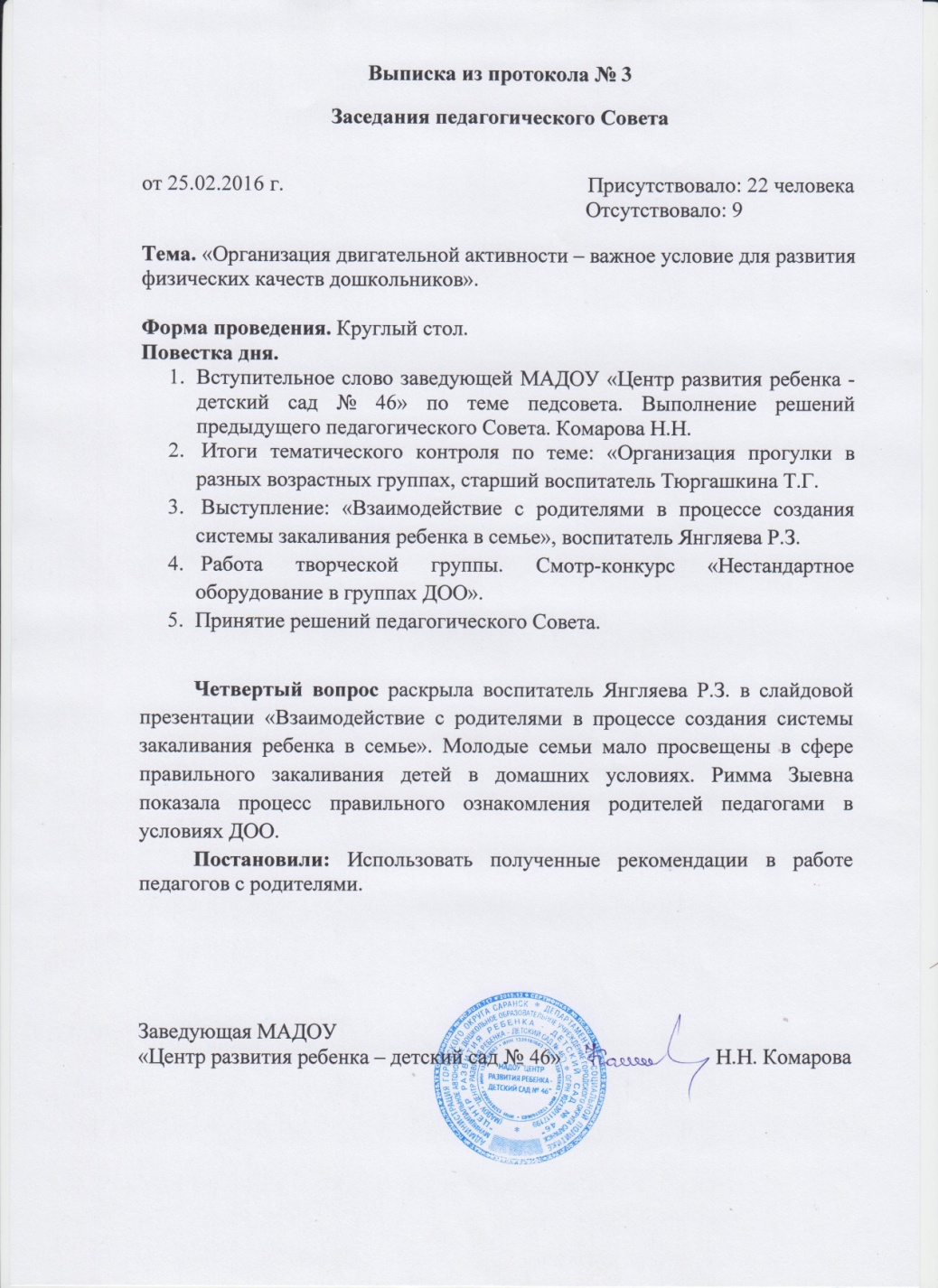 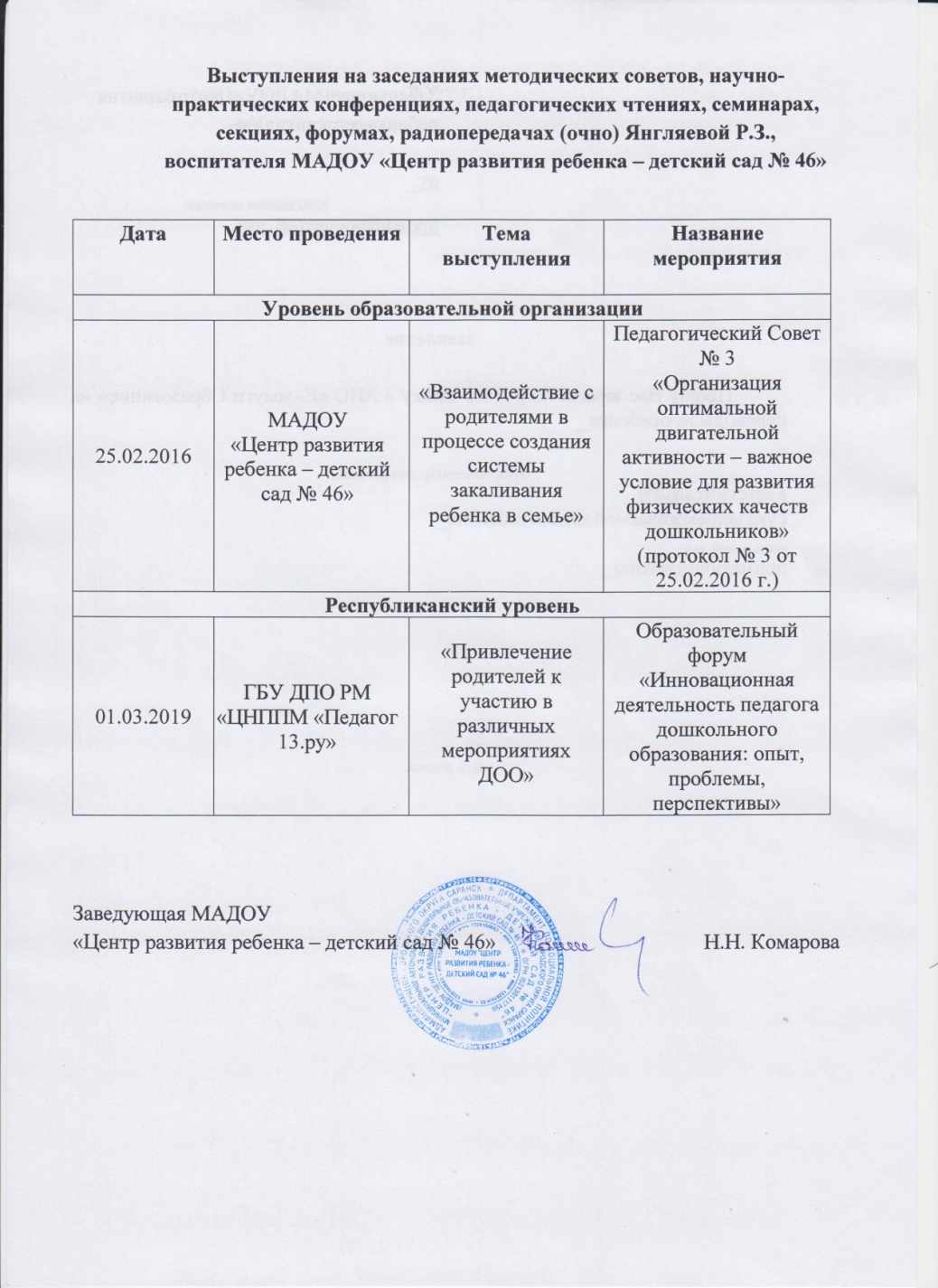 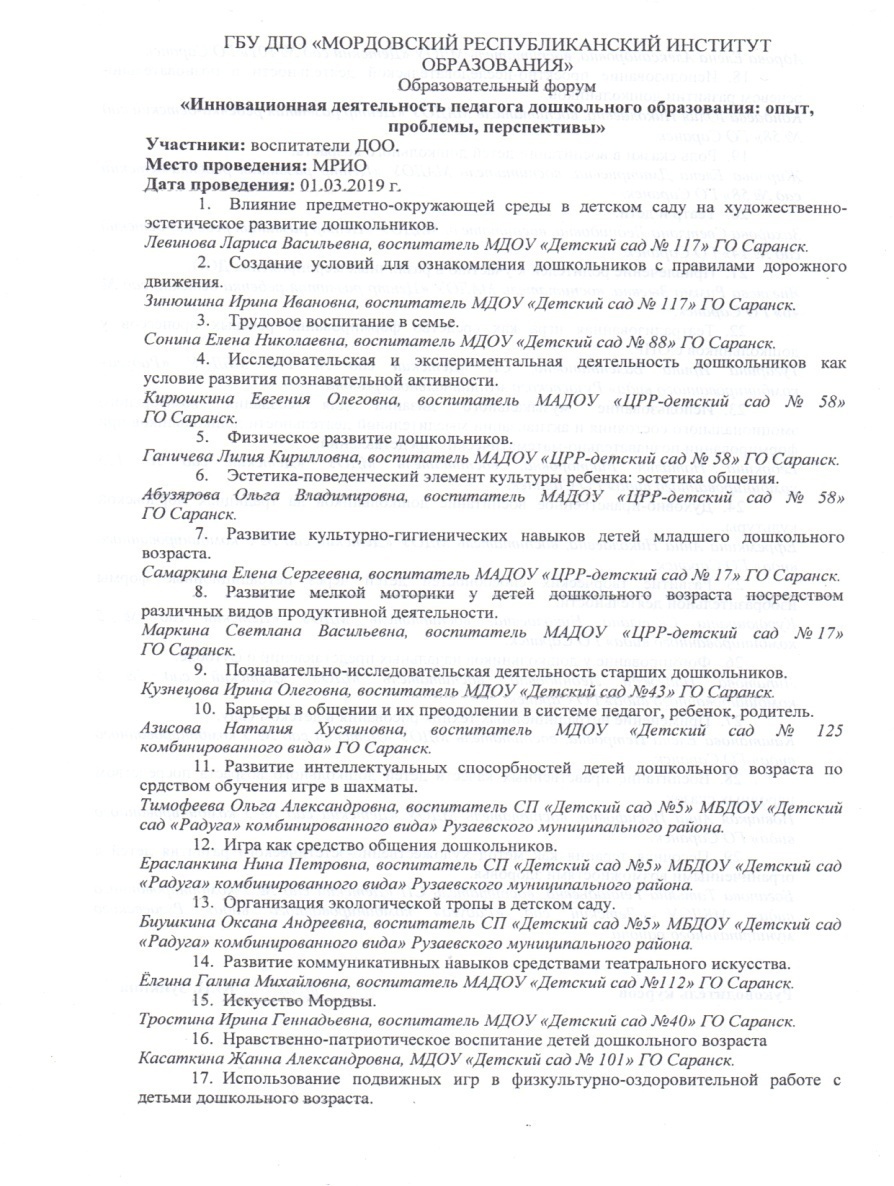 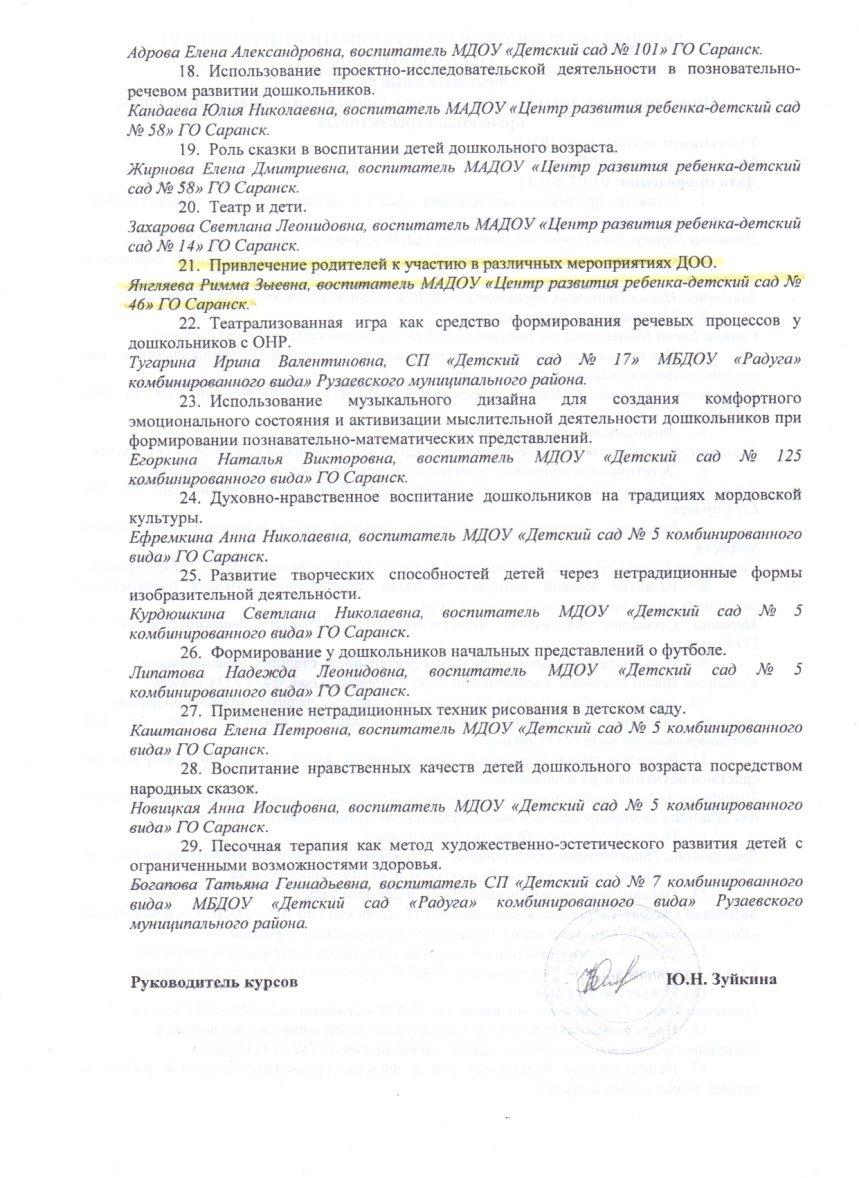 7.  ПРОВЕДЕНИЕ ОТКРЫТЫХ ЗАНЯТИЙ, МАСТЕР-КЛАССОВ, МЕРОПРИЯТИЙ
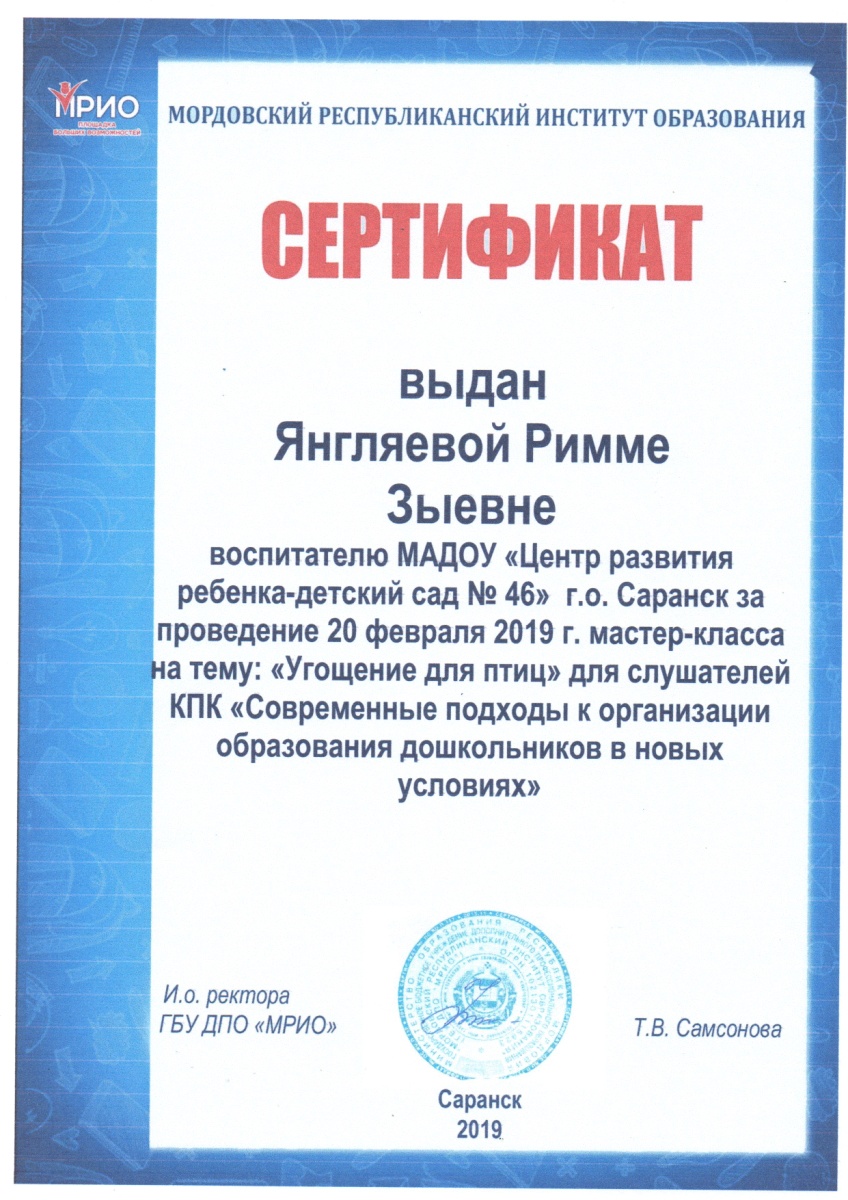 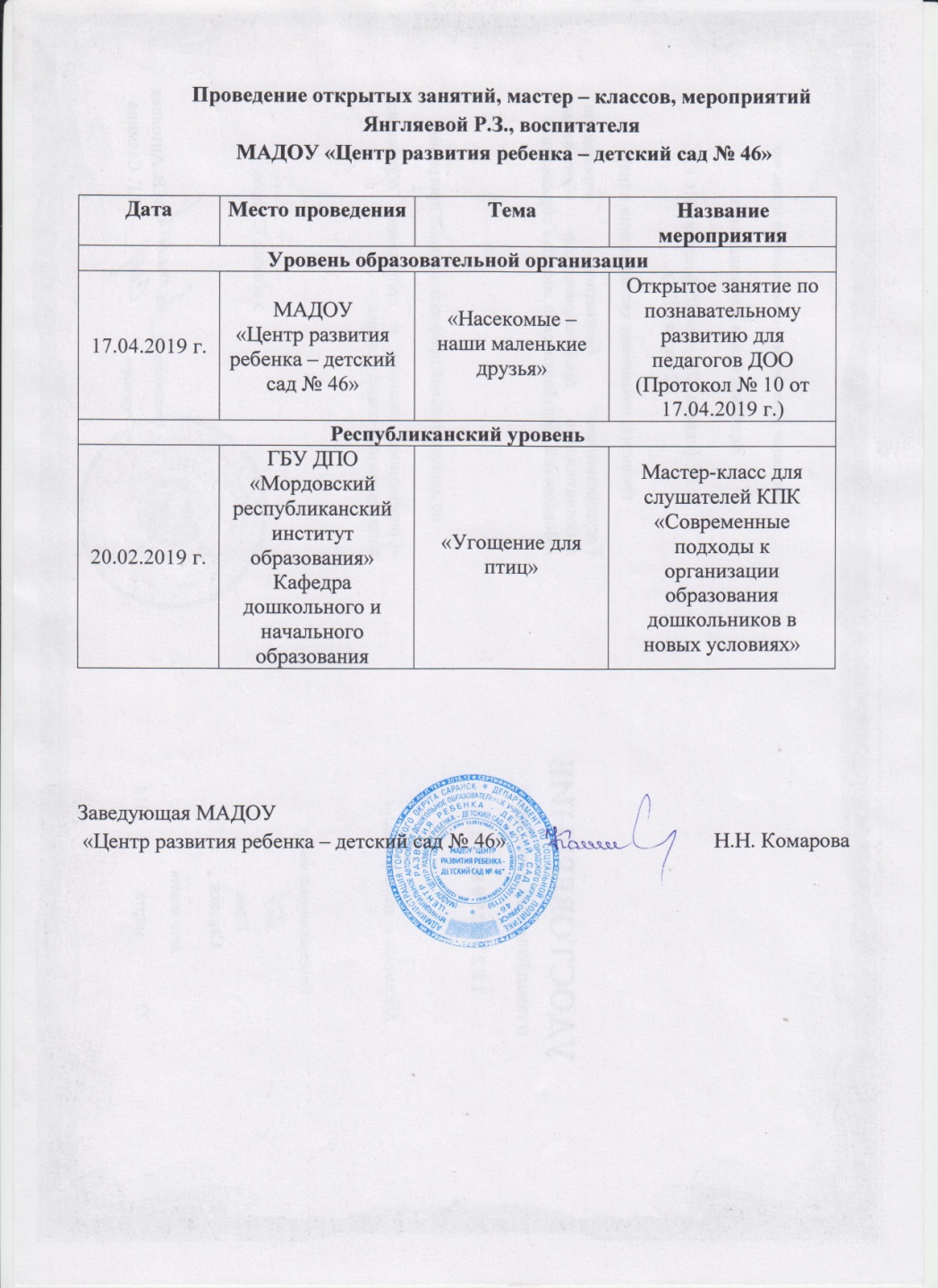 8.  экспертная деятельность
9. общественно-педагогическая активность педагога: 
Участие в комиссиях, 
педагогических сообществах, в жюри конкурсов
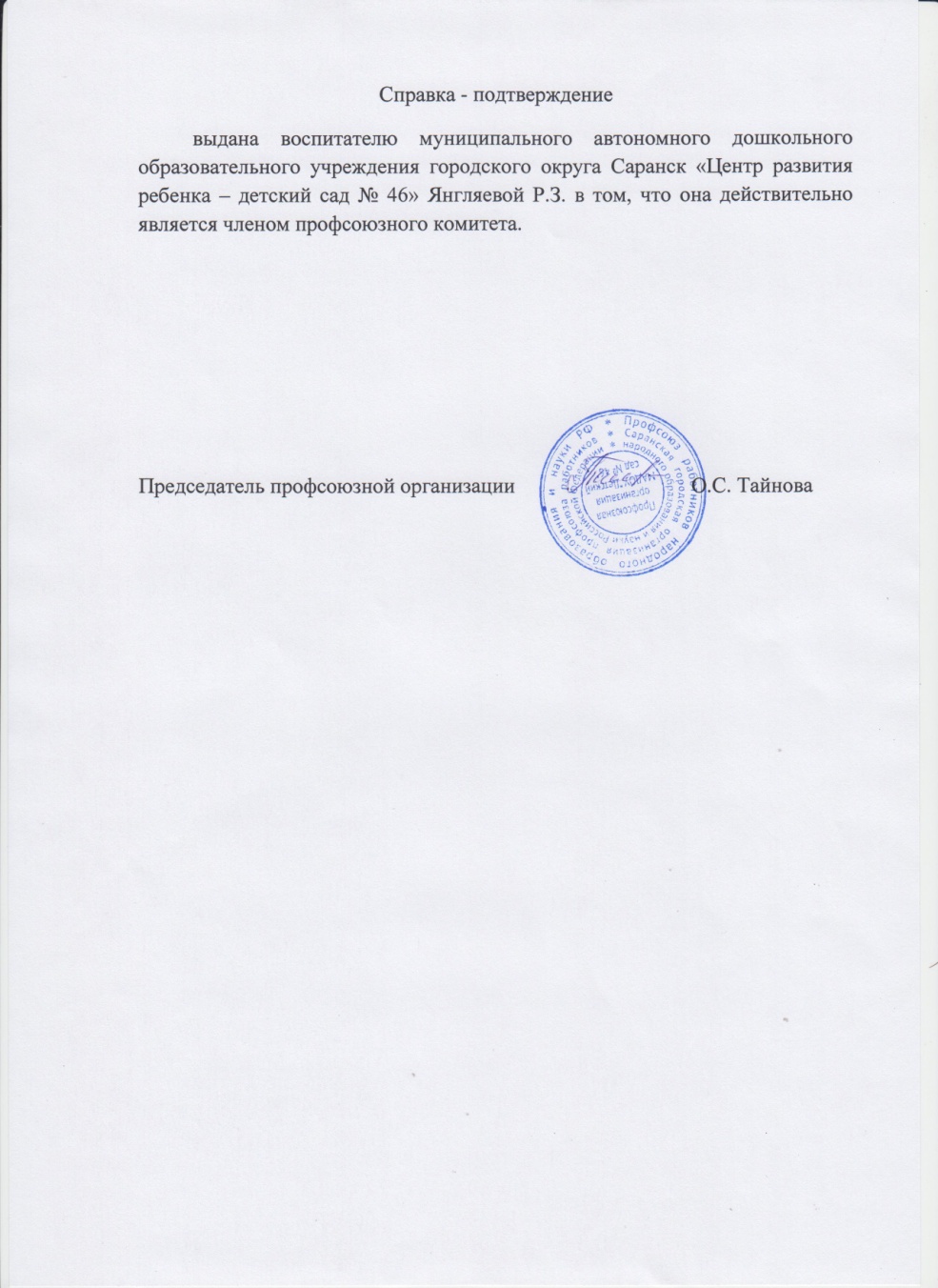 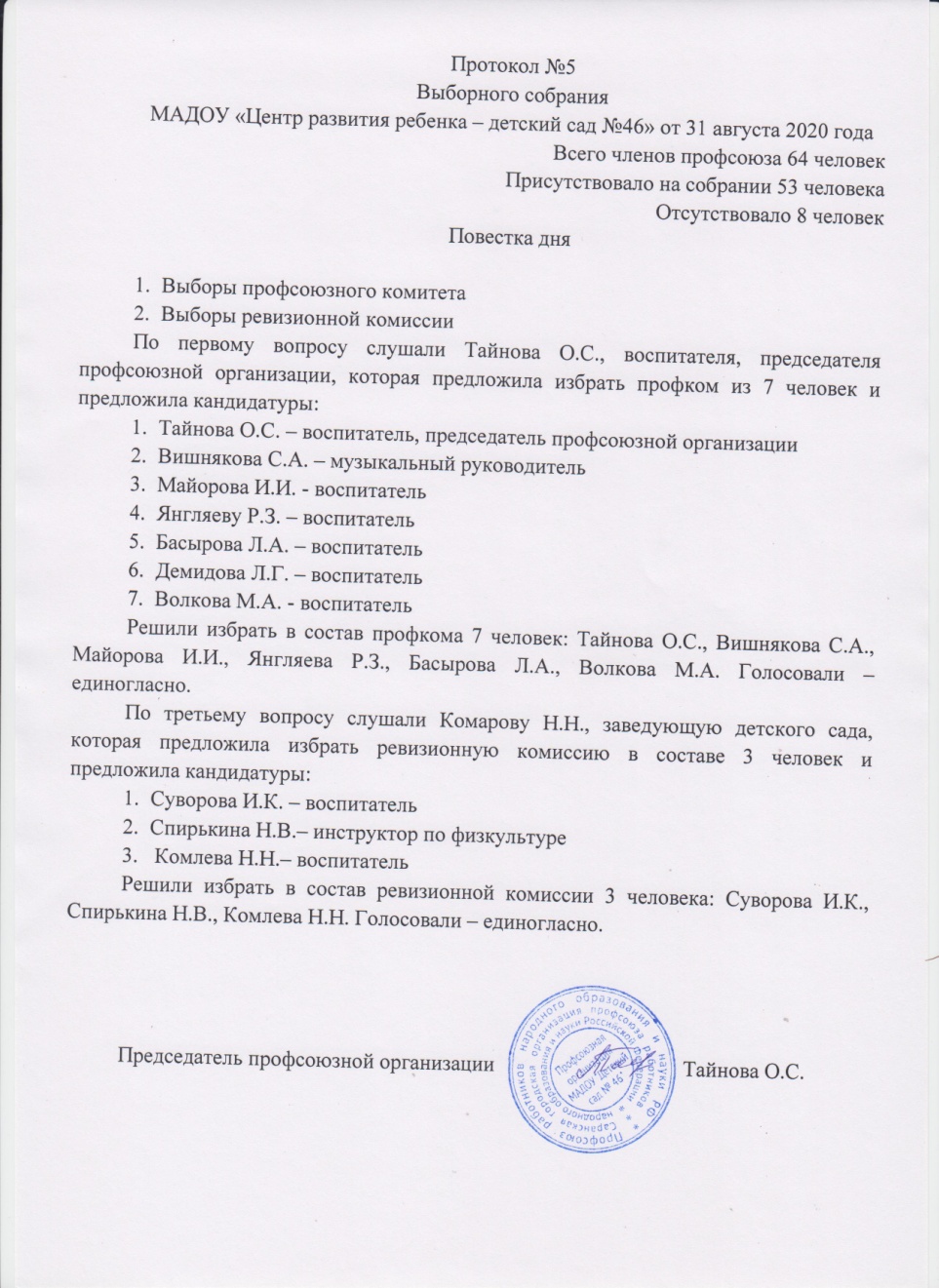 10. Позитивные результаты работы с воспитанниками
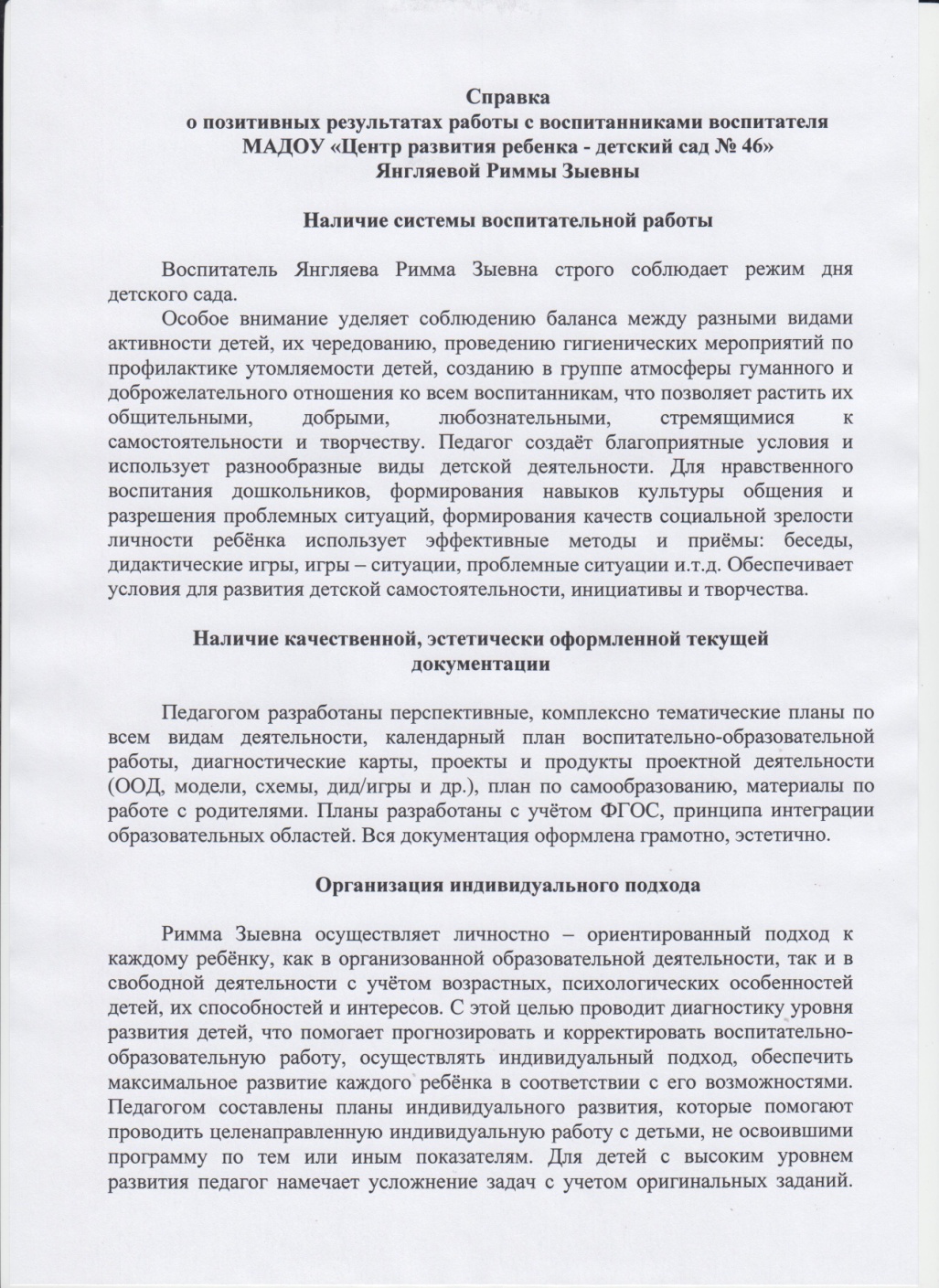 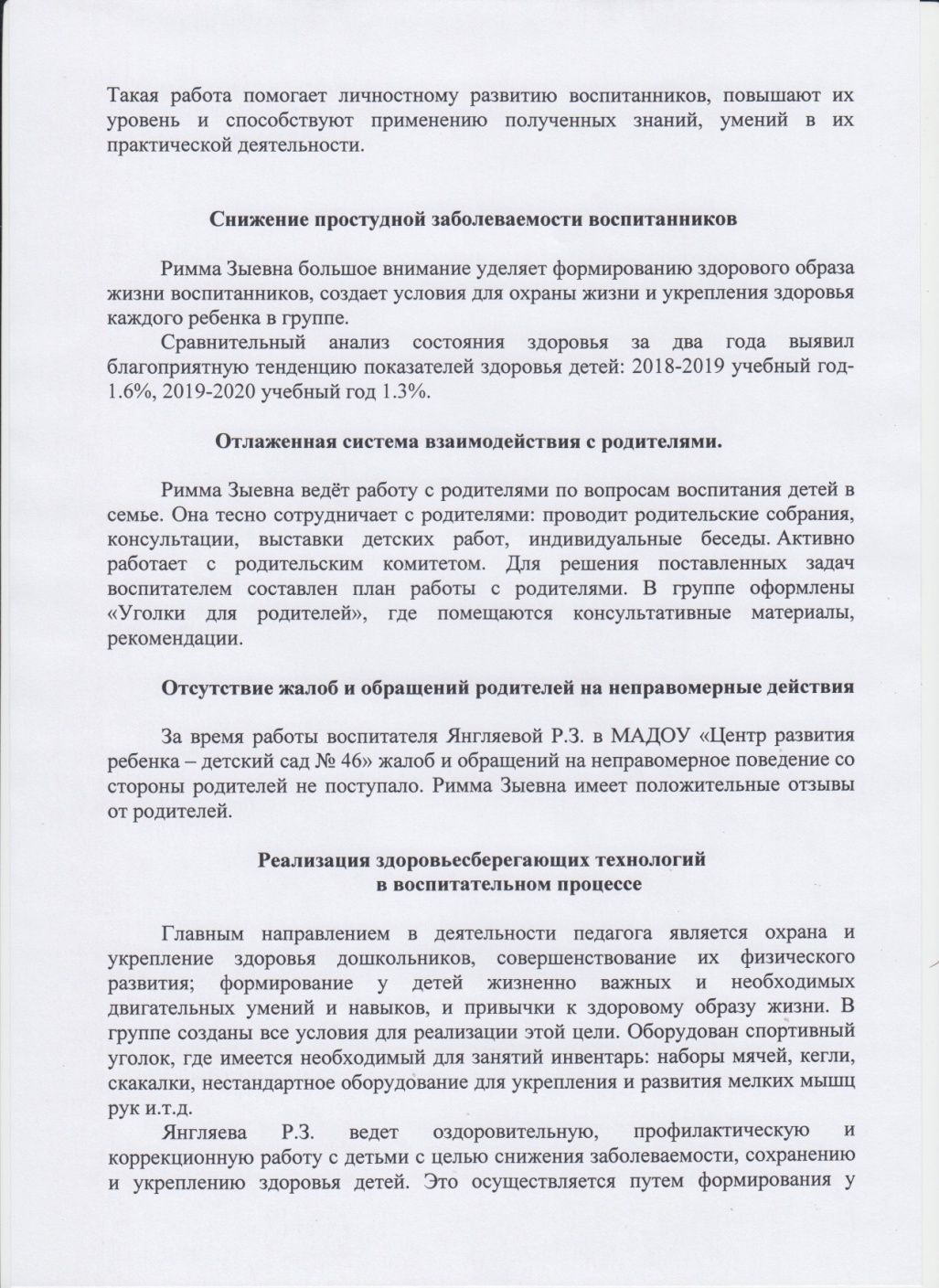 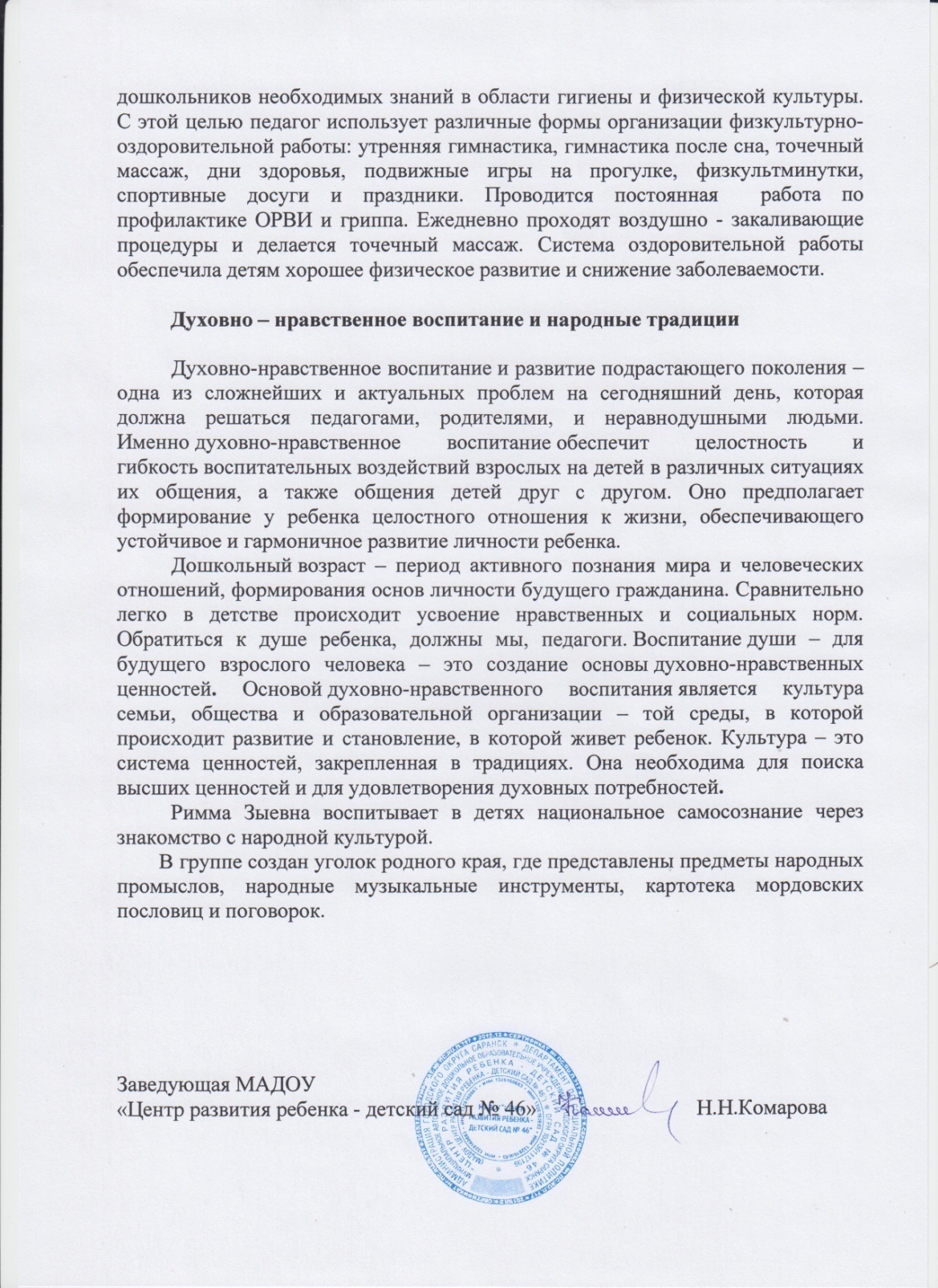 11. Качество взаимодействия с родителями
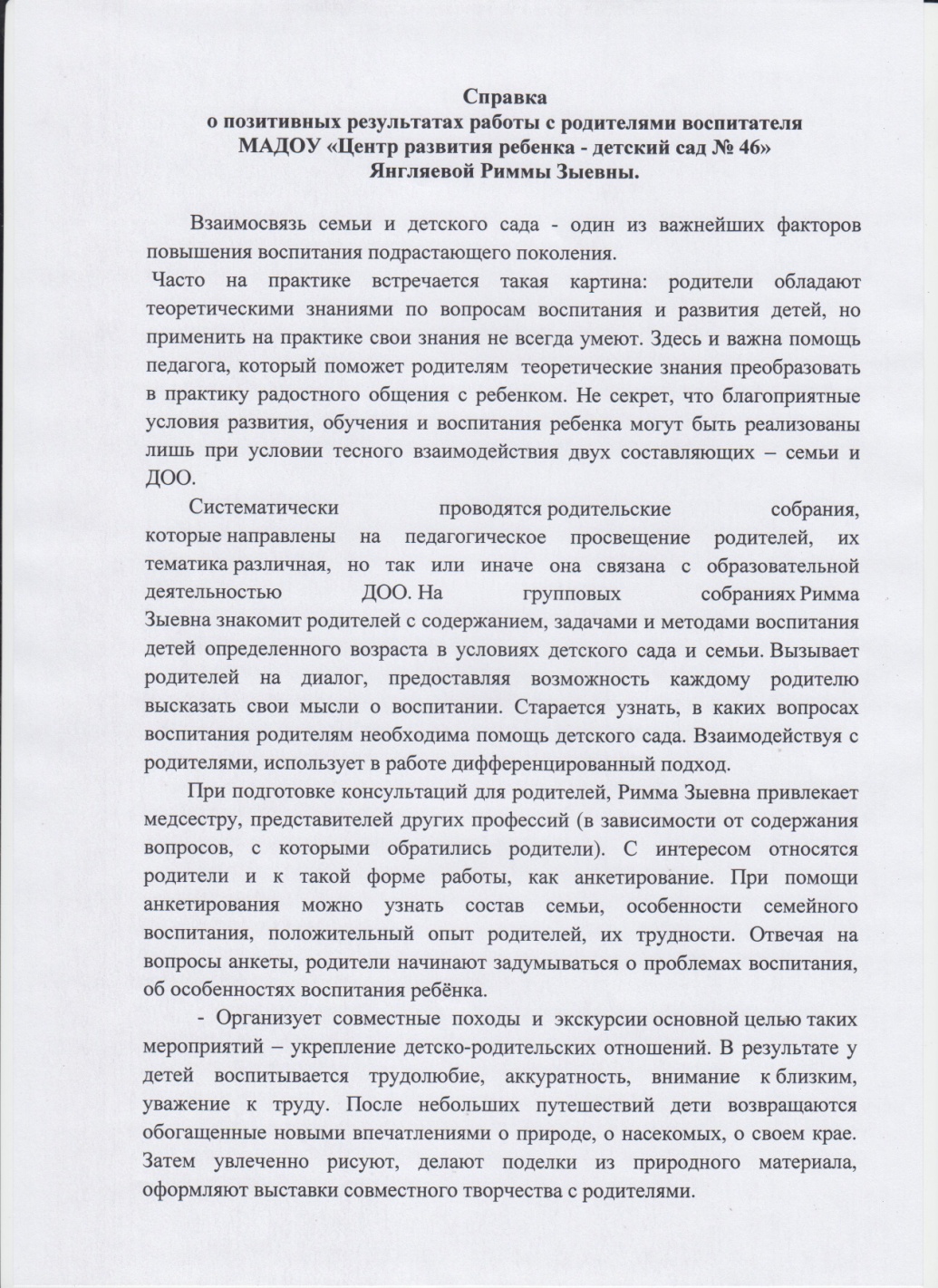 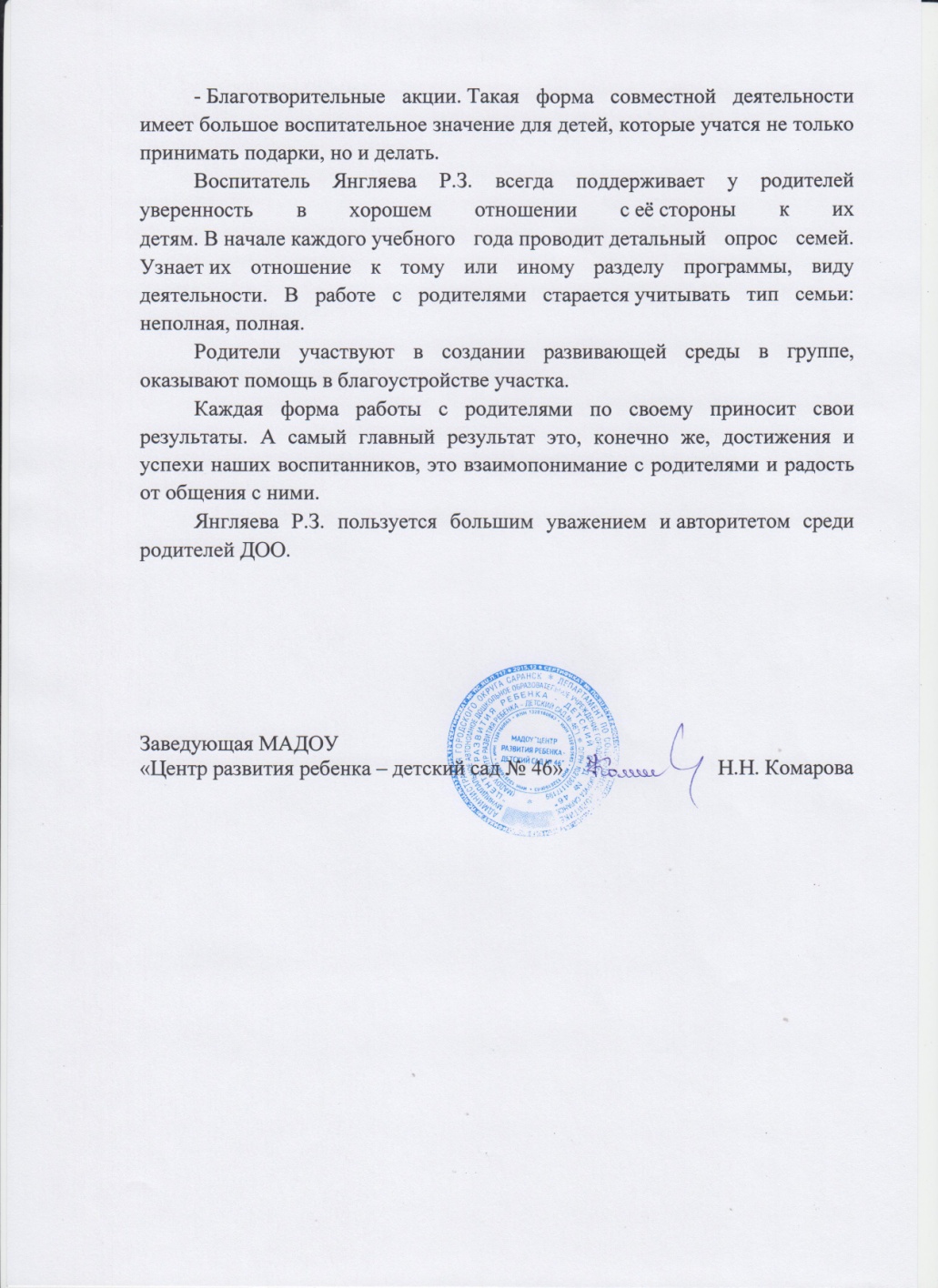 12. Работа с детьми из социально-неблагополучных семей
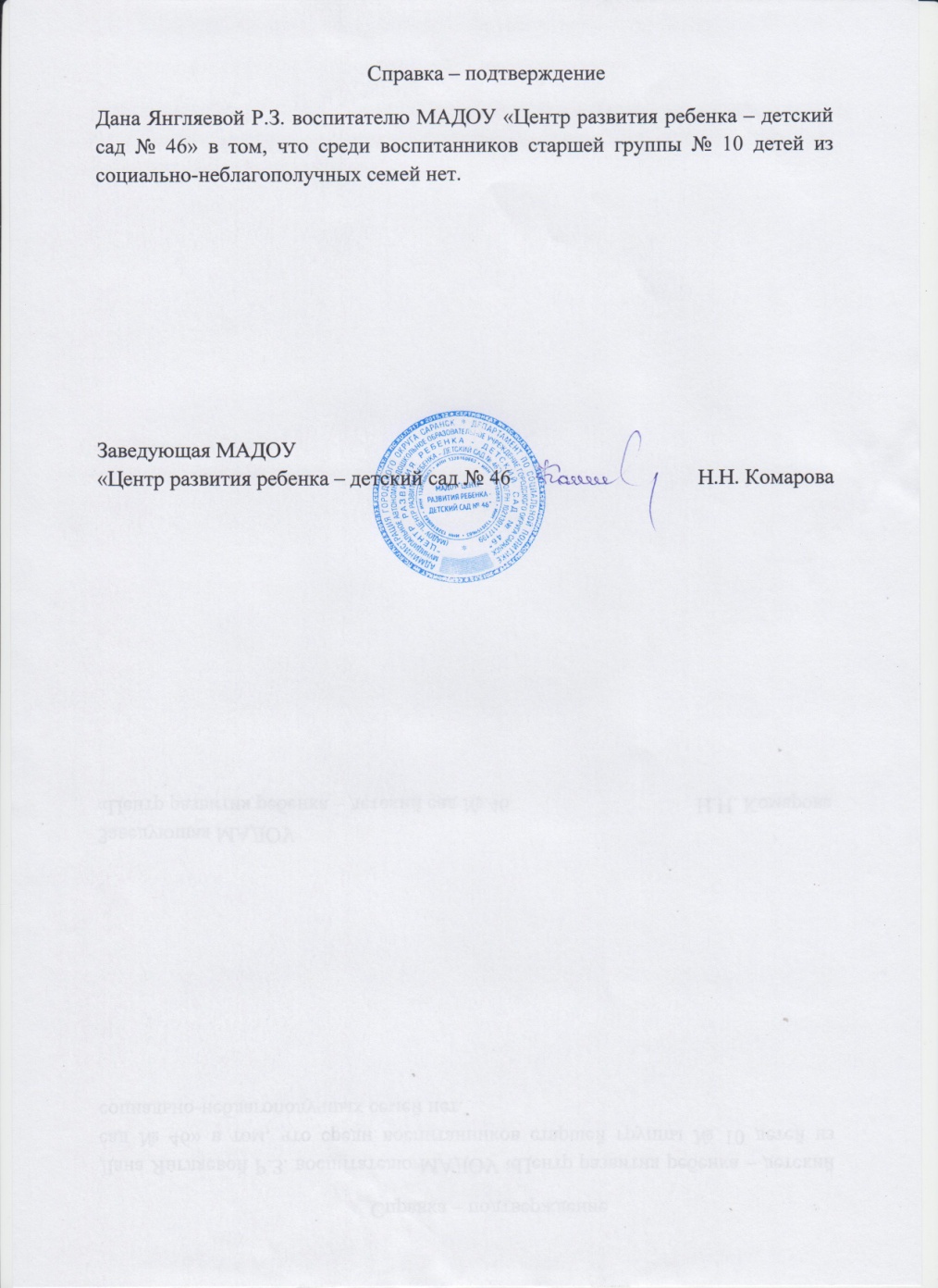 13.  Участие педагога в профессиональных конкурсах
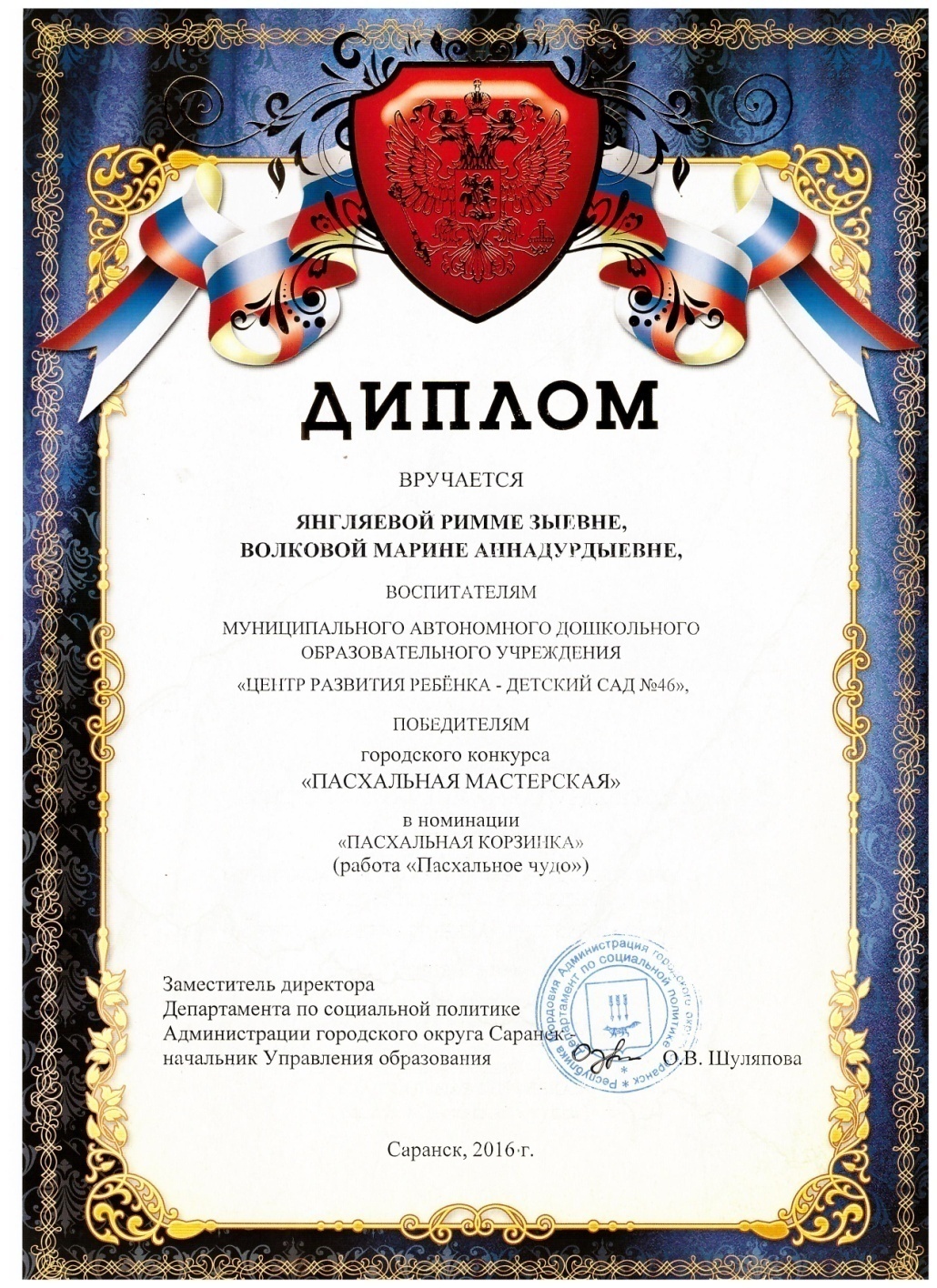 14.  Награды и поощрения
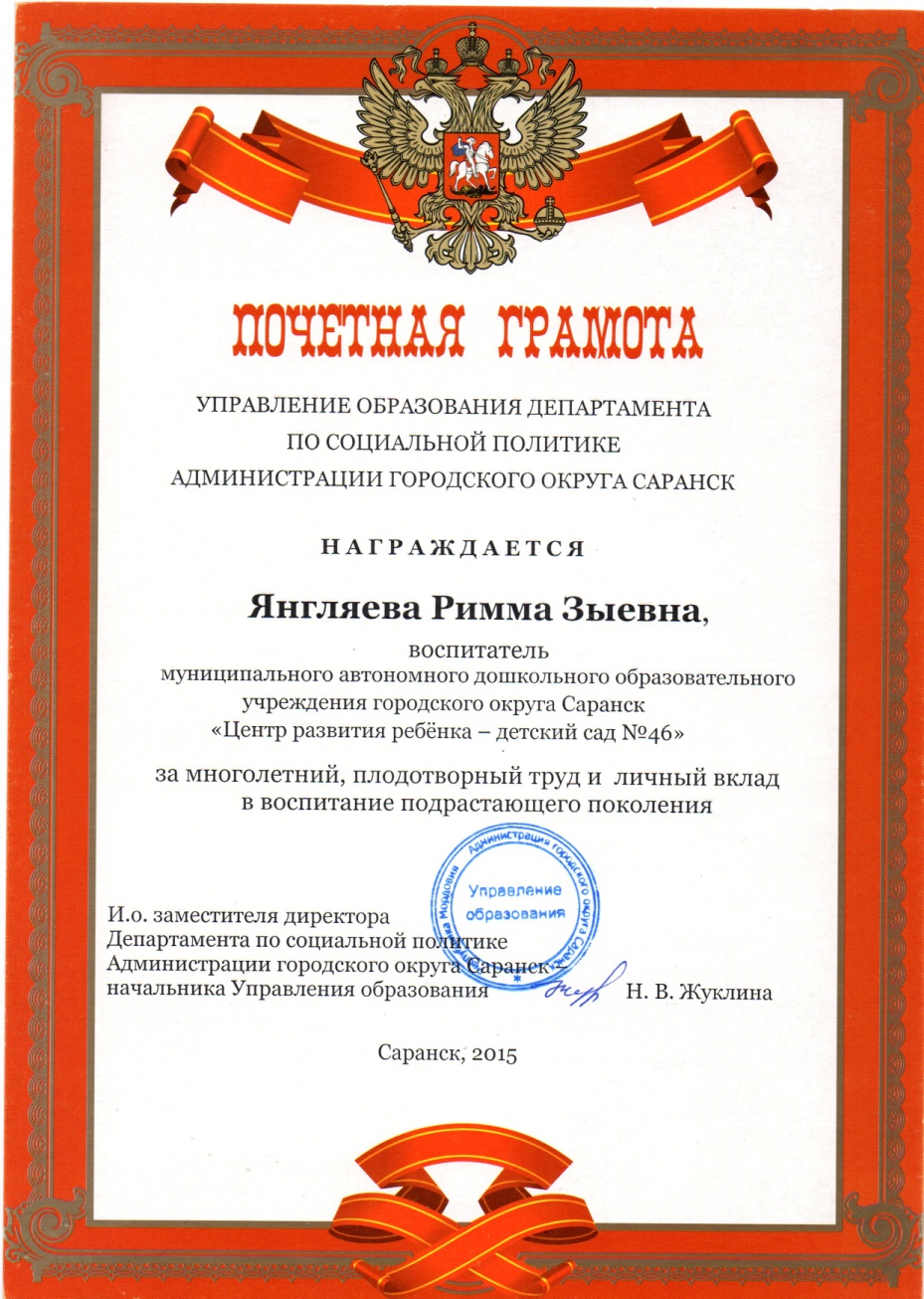 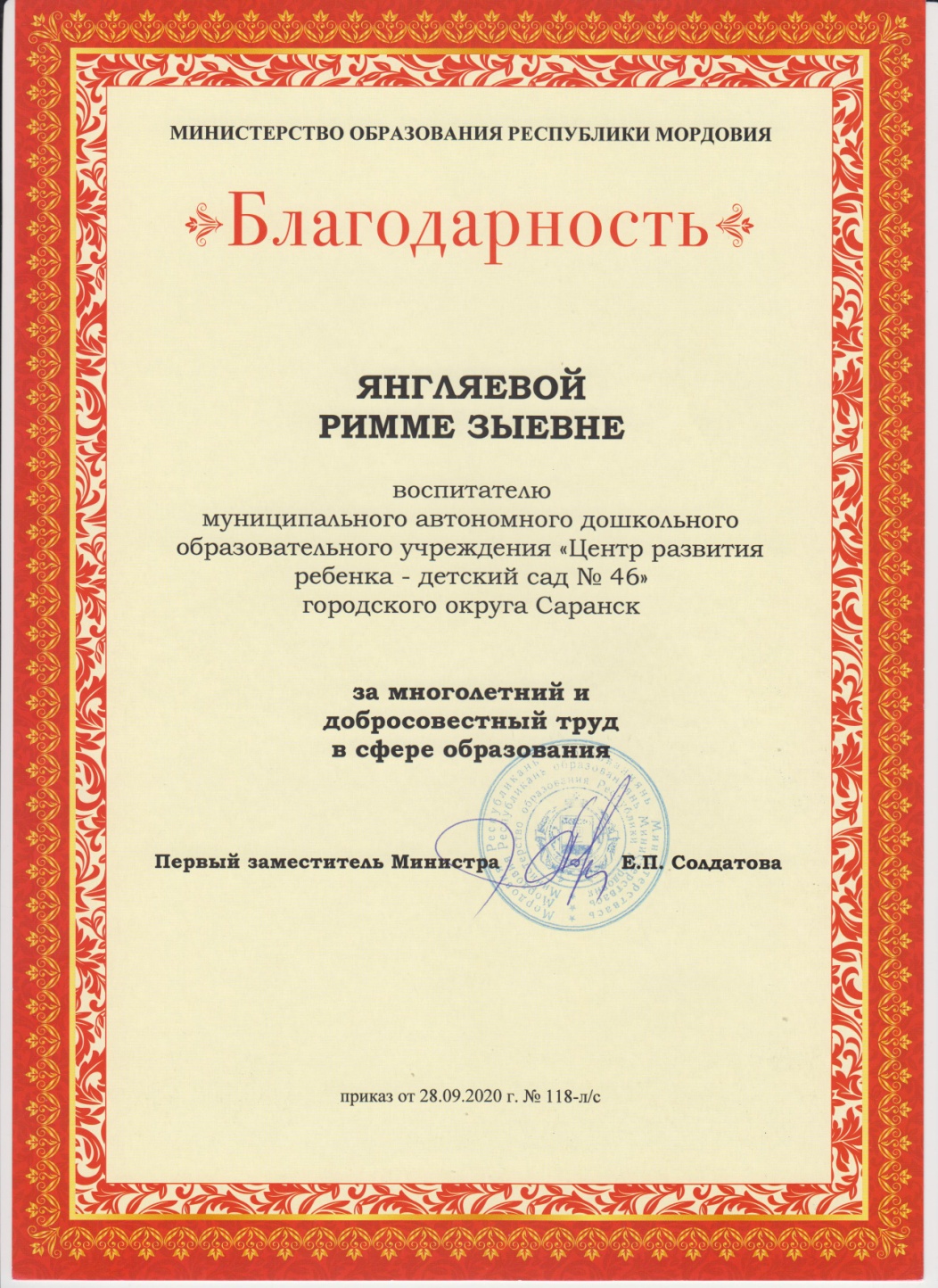 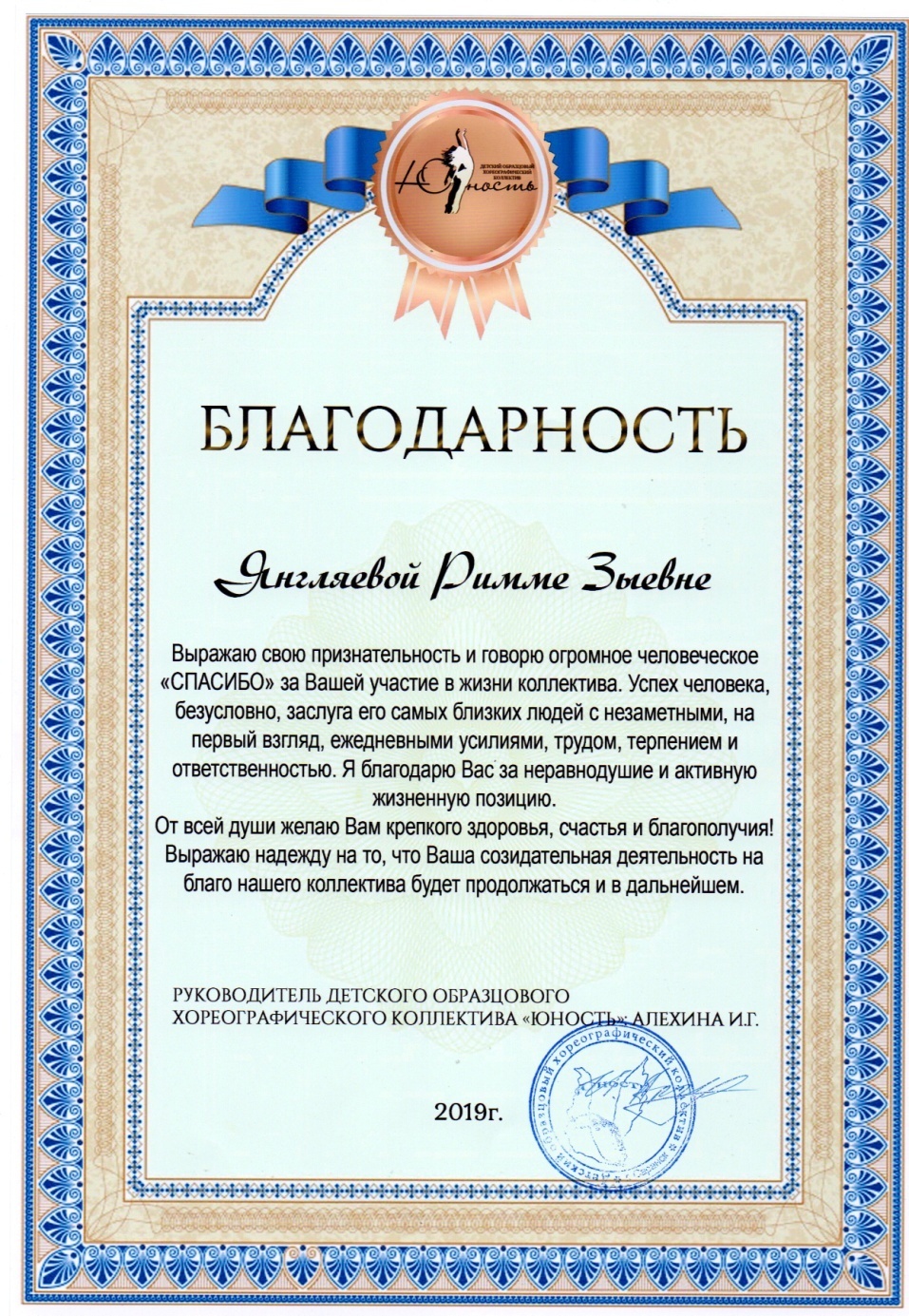 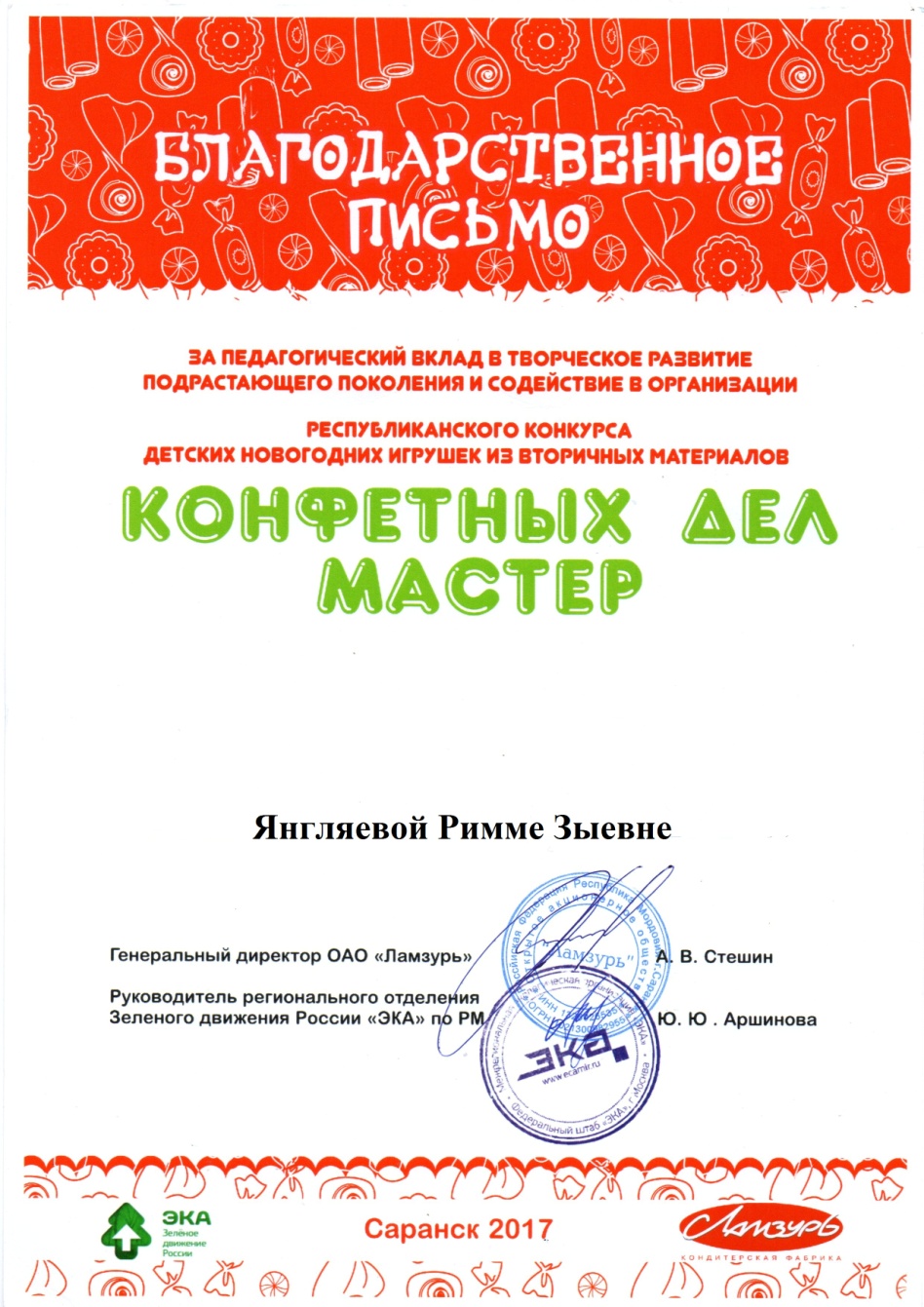